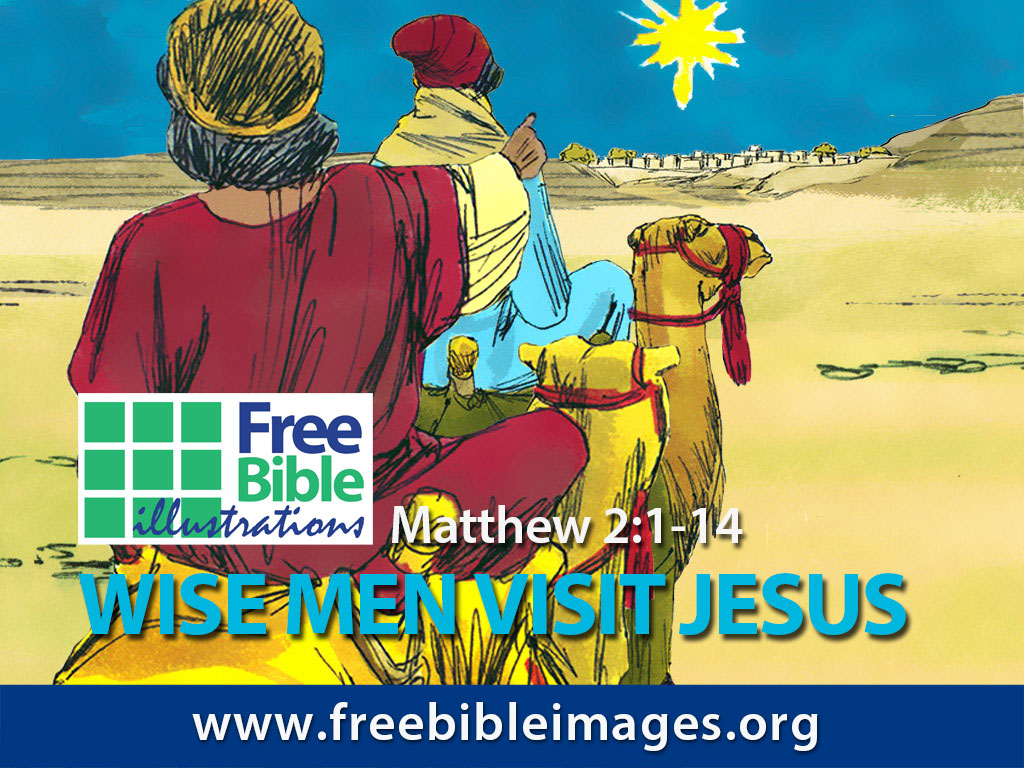 Have You Brought Your Gifts?
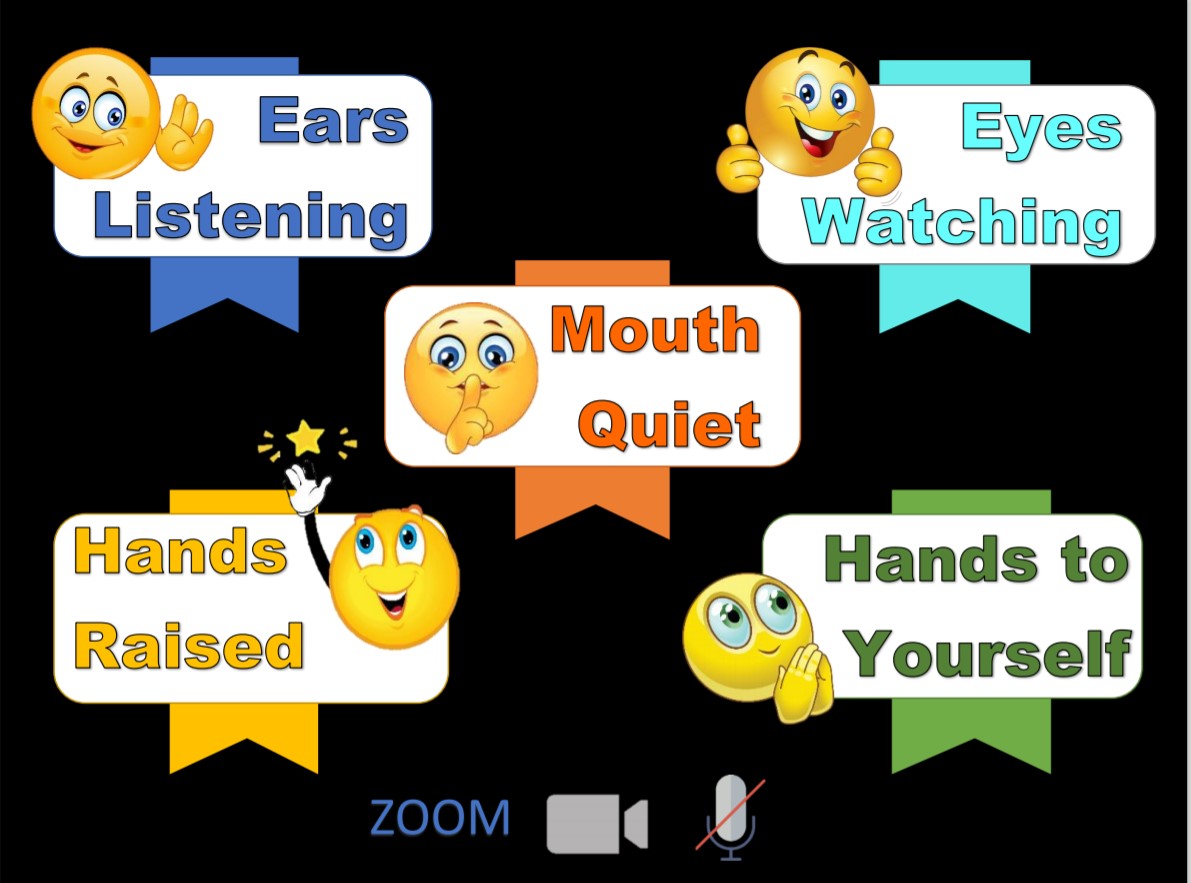 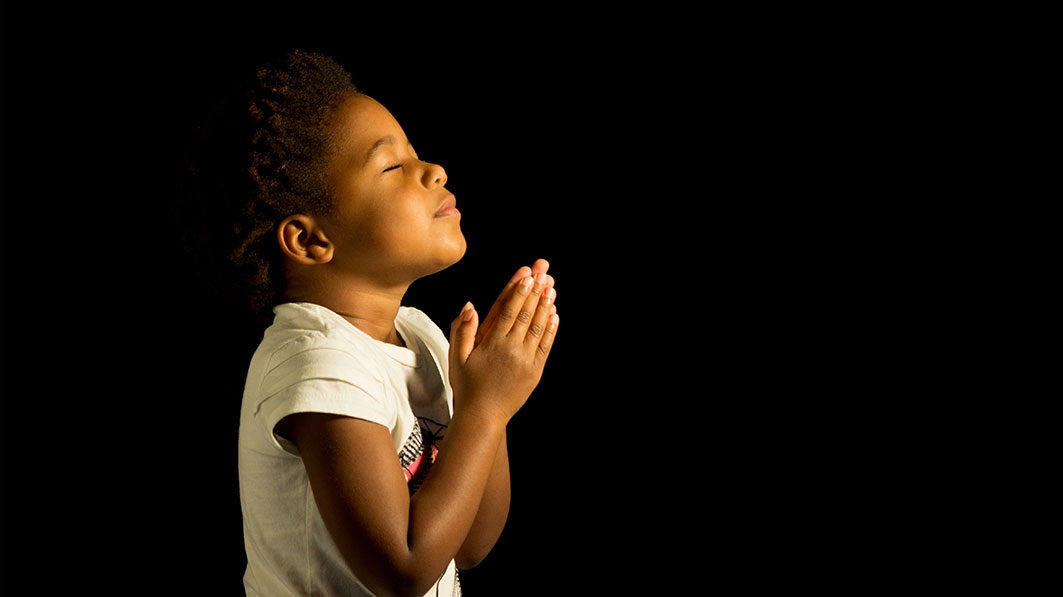 Dear Heavenly Father, ​
Thank You for....​
_________________

Please ….​
_________________

In Jesus' name,​
Amen​
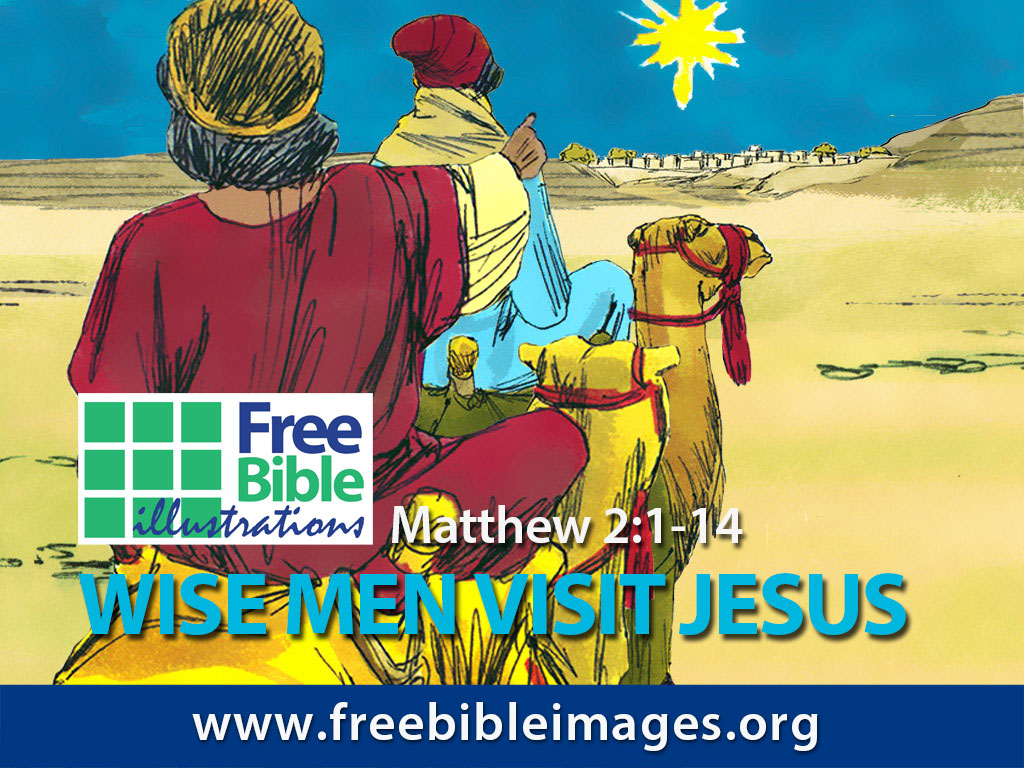 Have You Brought Your Gifts?
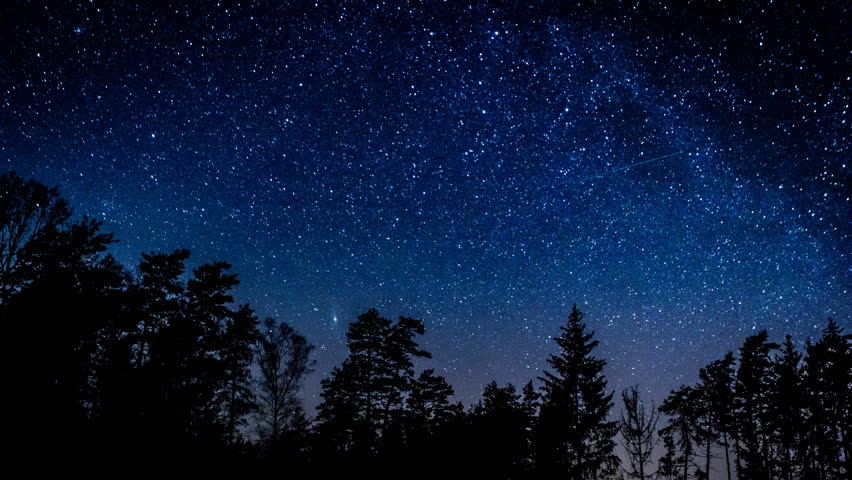 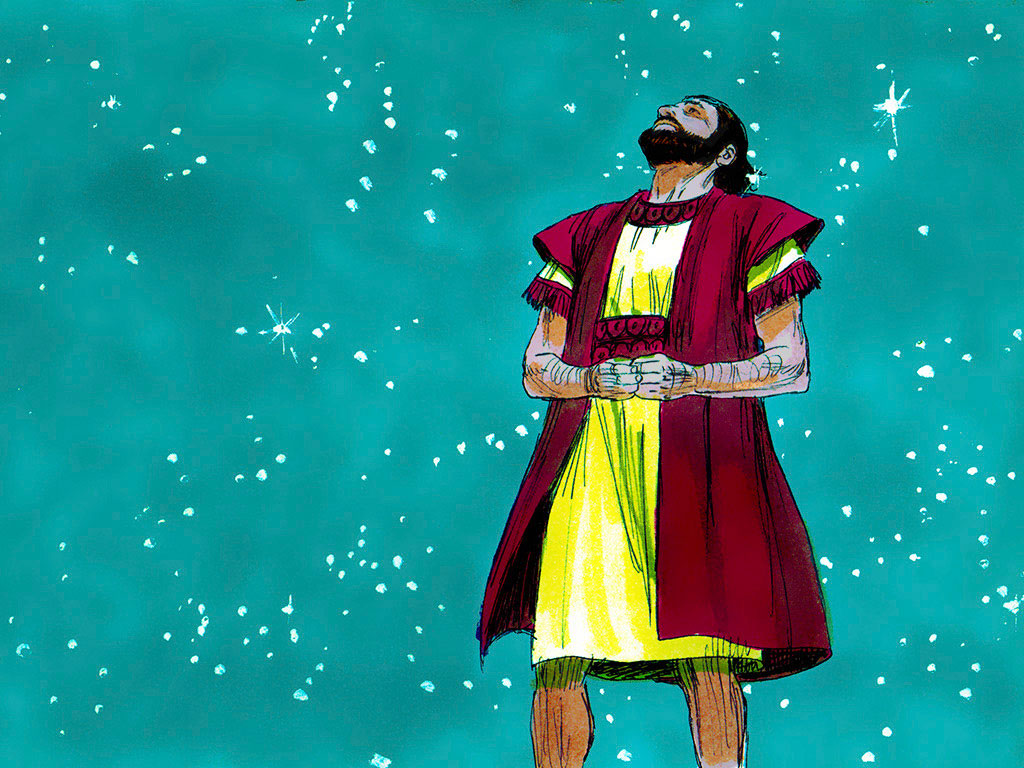 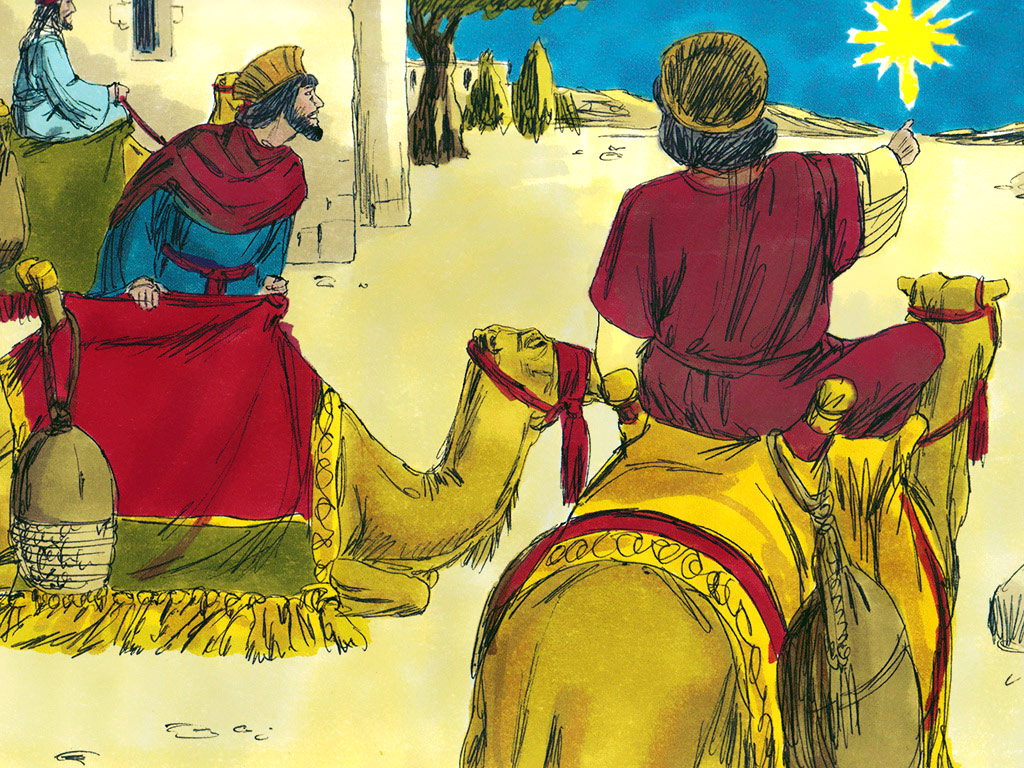 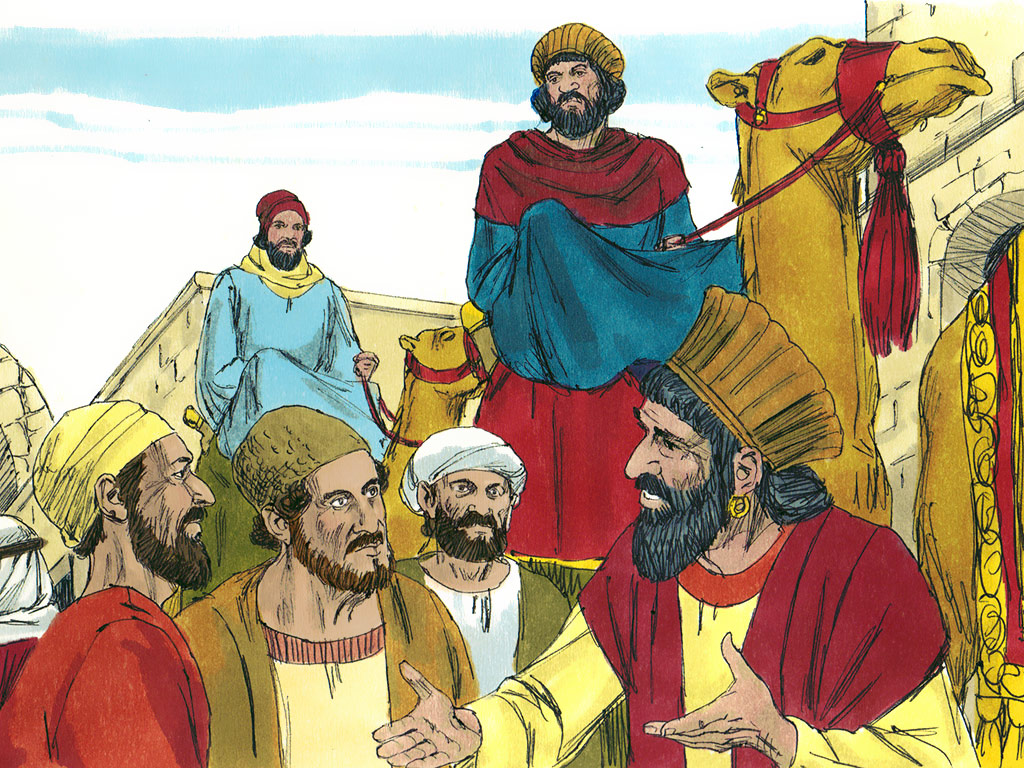 You should have a heart 
that wants to worship God.
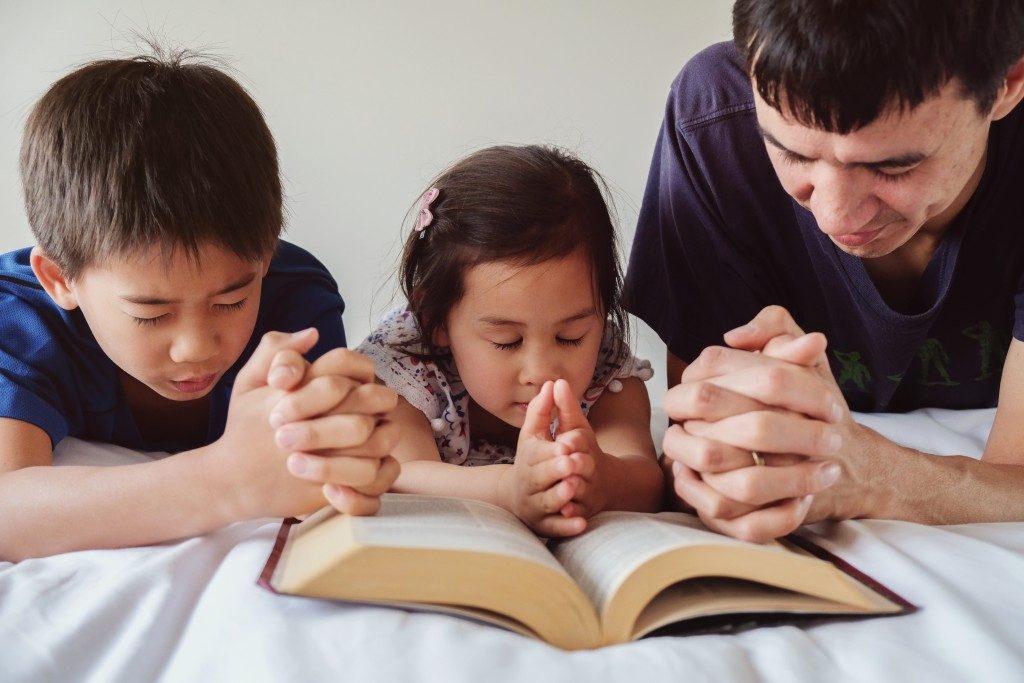 Life of Christ MT#3
Life of Christ MT#3
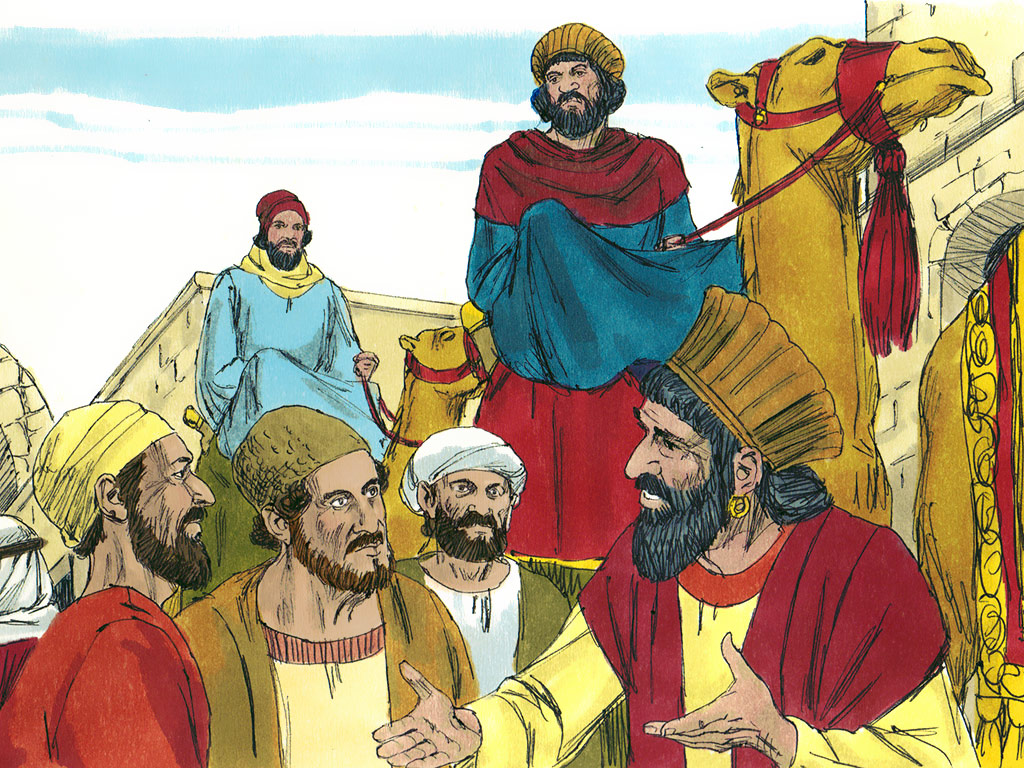 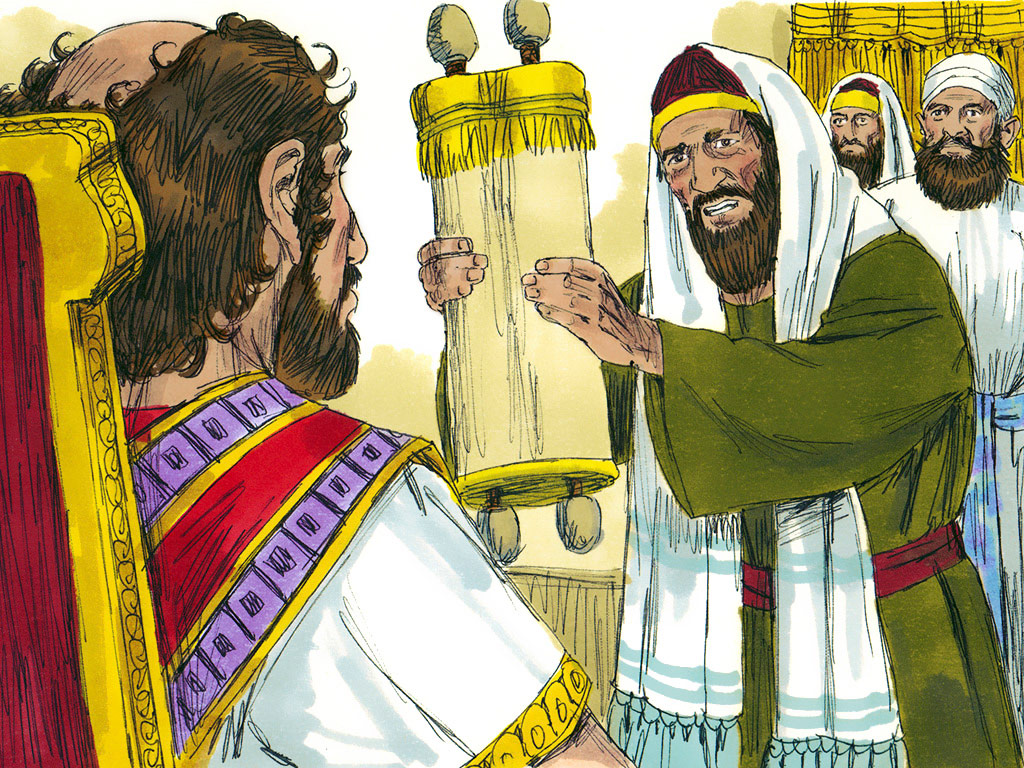 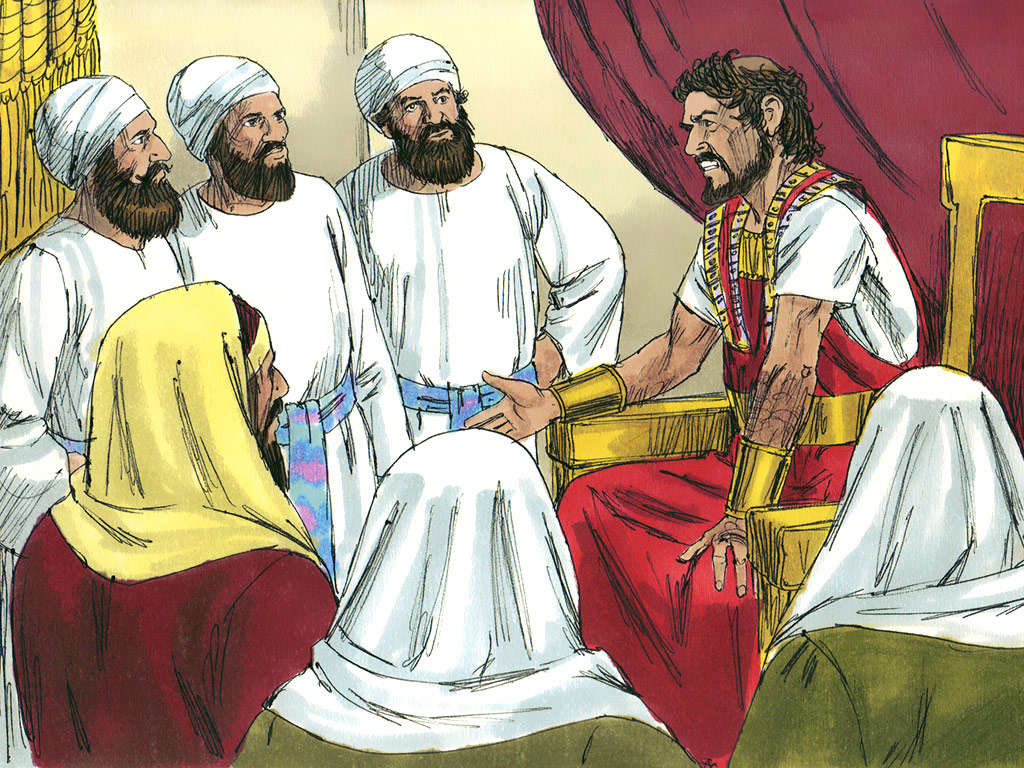 Jeremiah 17:9
“The heart is deceitful
above all things, 
and desperately wicked;
who can know it?”
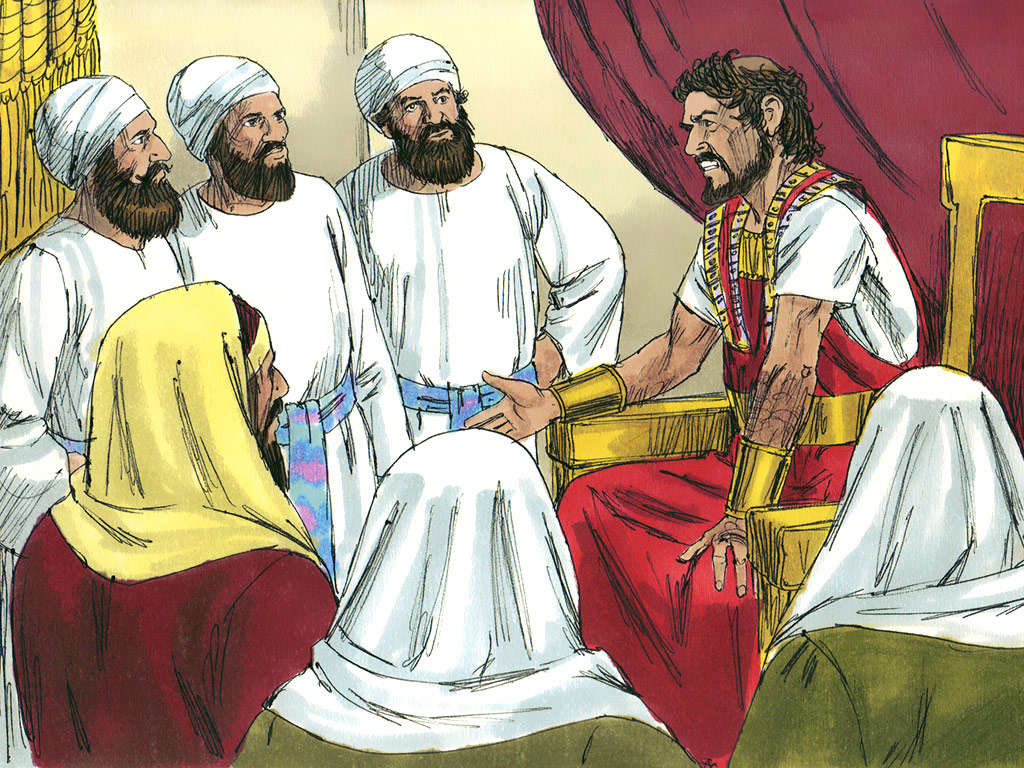 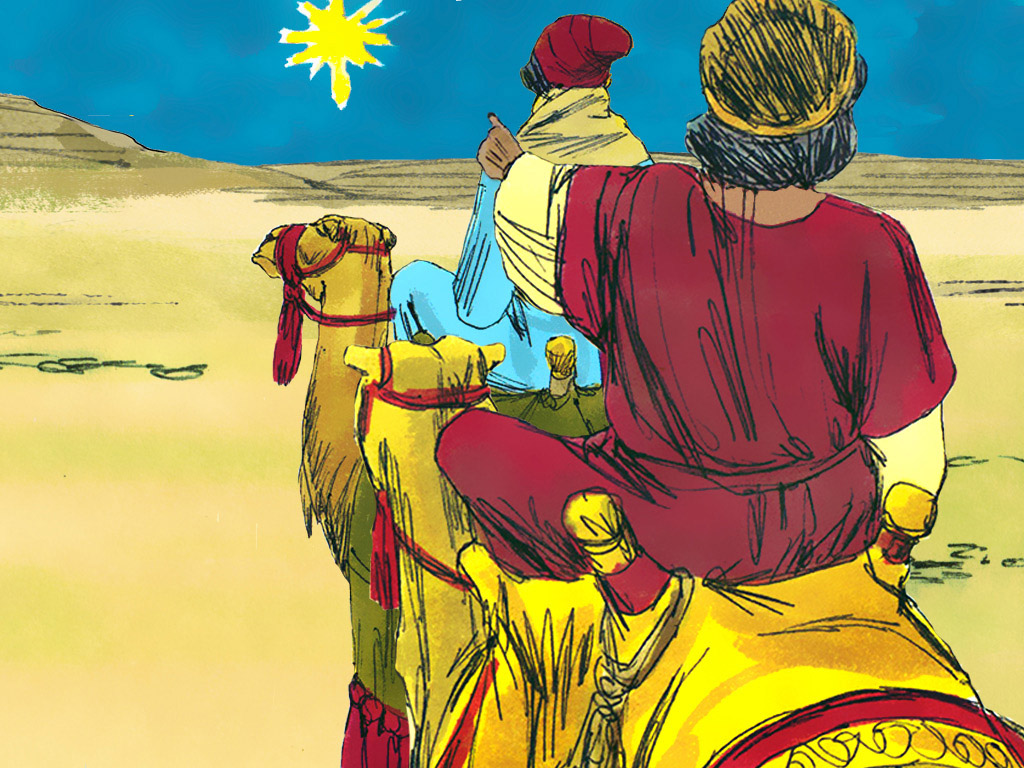 1 Peter 2:24
“Who His own 
self bore our sins in His own body
on the tree…”
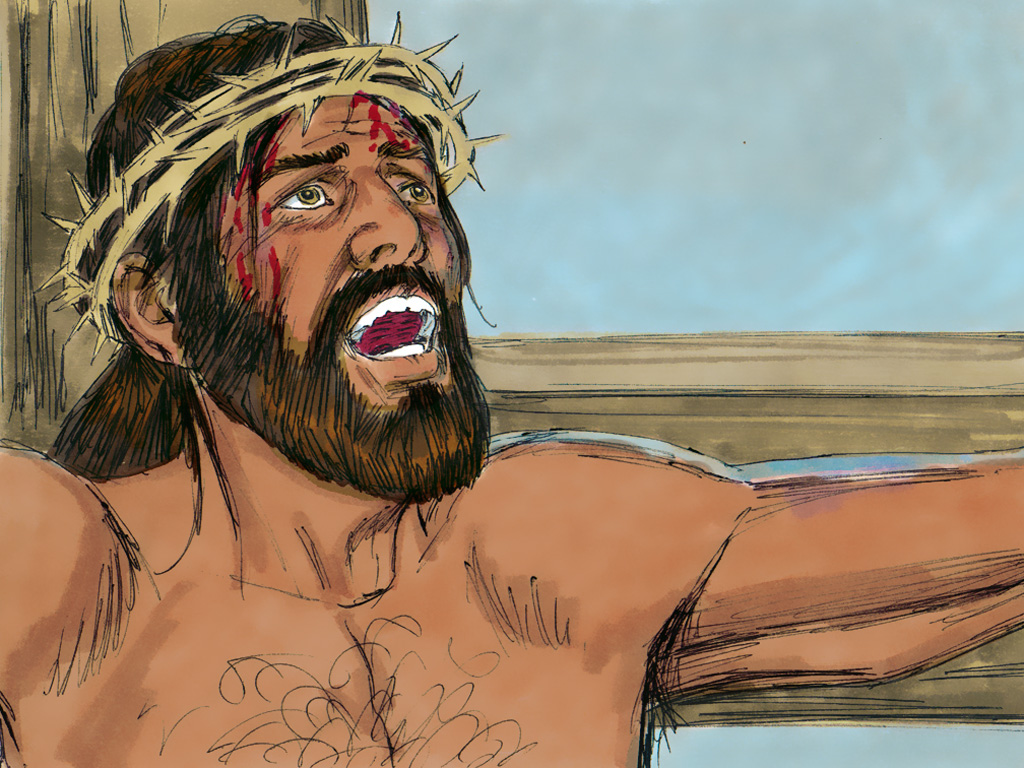 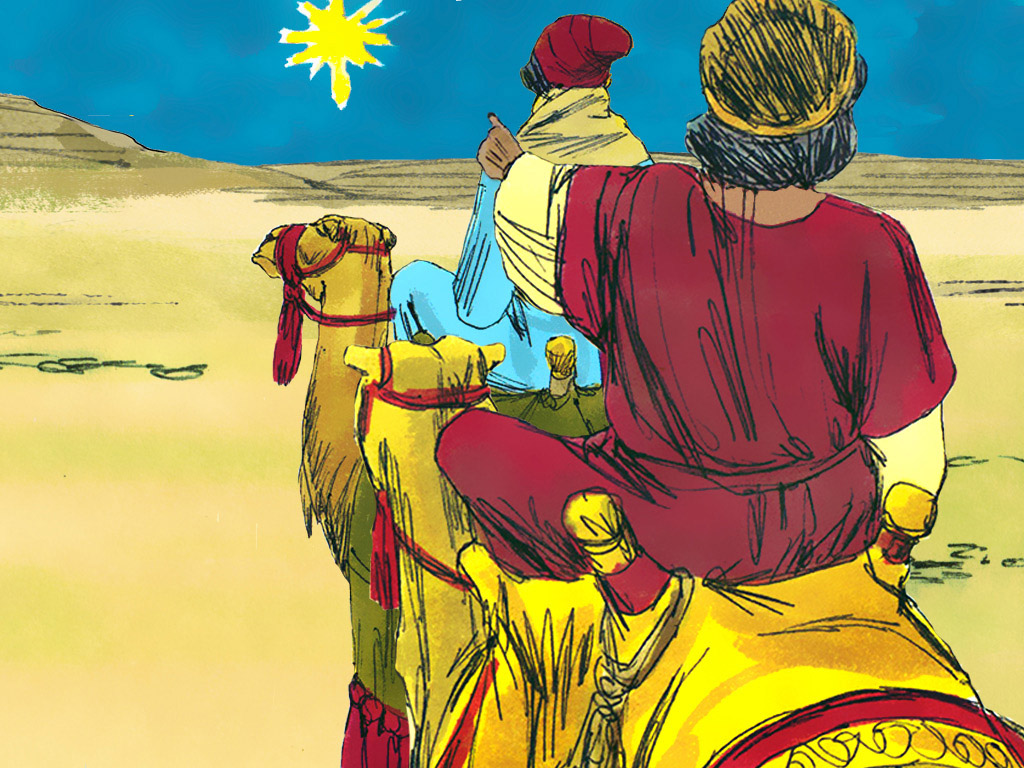 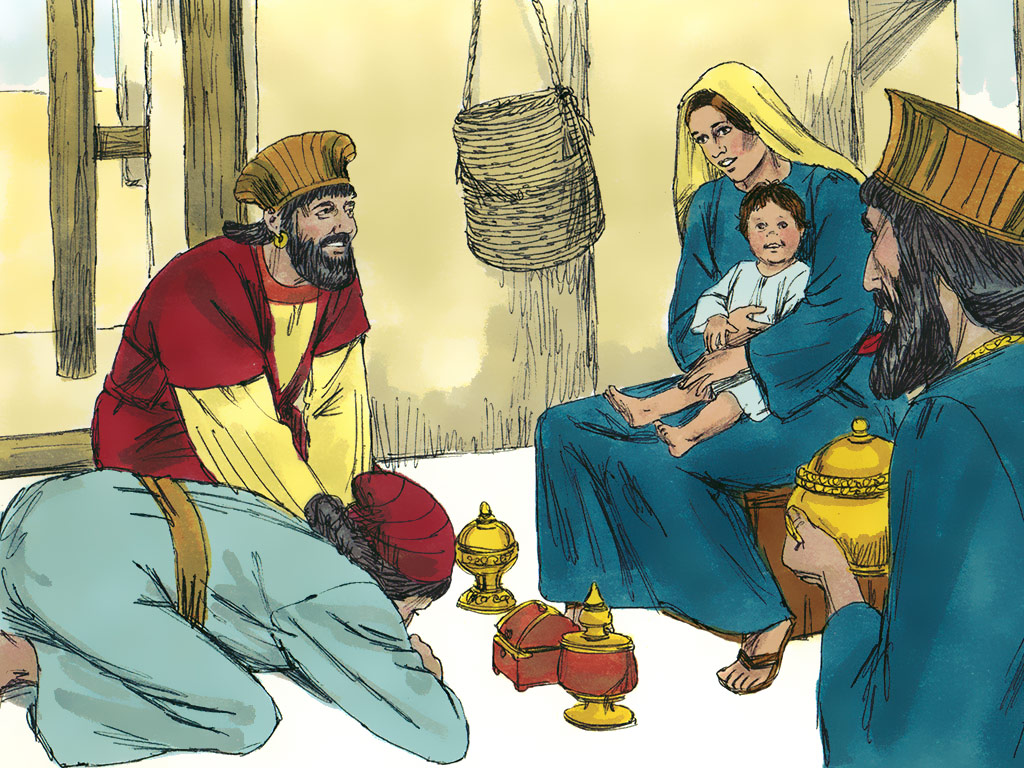 You should have a heart 
that wants to worship God.
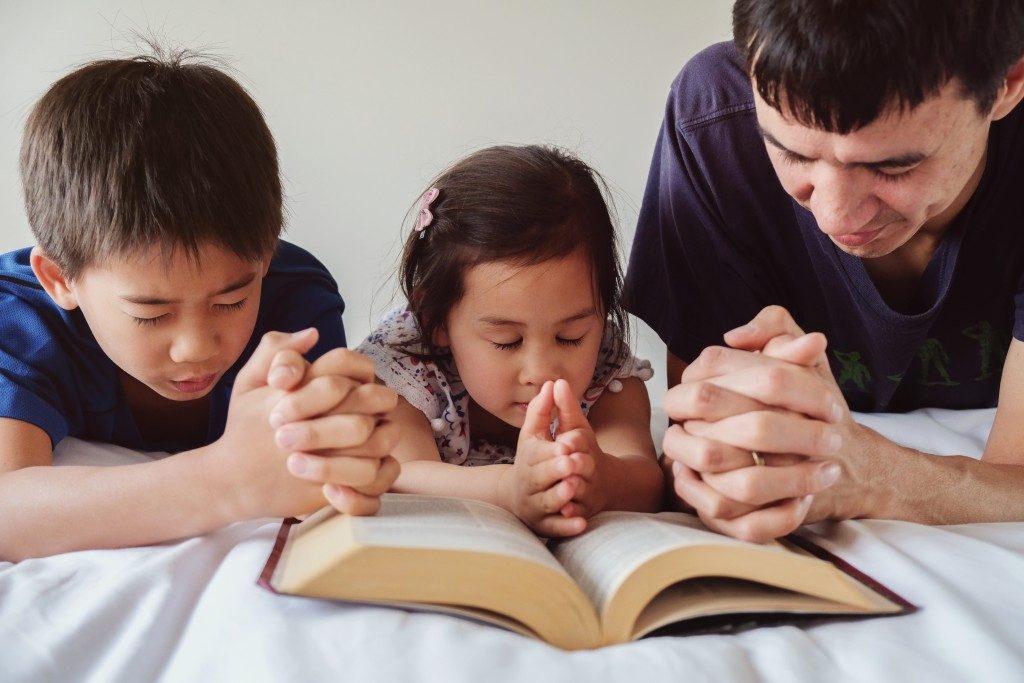 Life of Christ MT#3
Life of Christ MT#3
Psalm 29:1
"Give unto the Lord
the glory due 
unto His Name..."
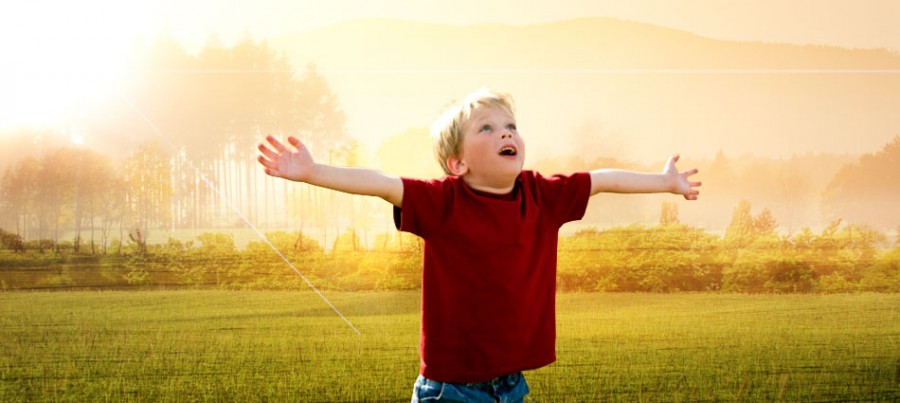 Life of Christ MT#3
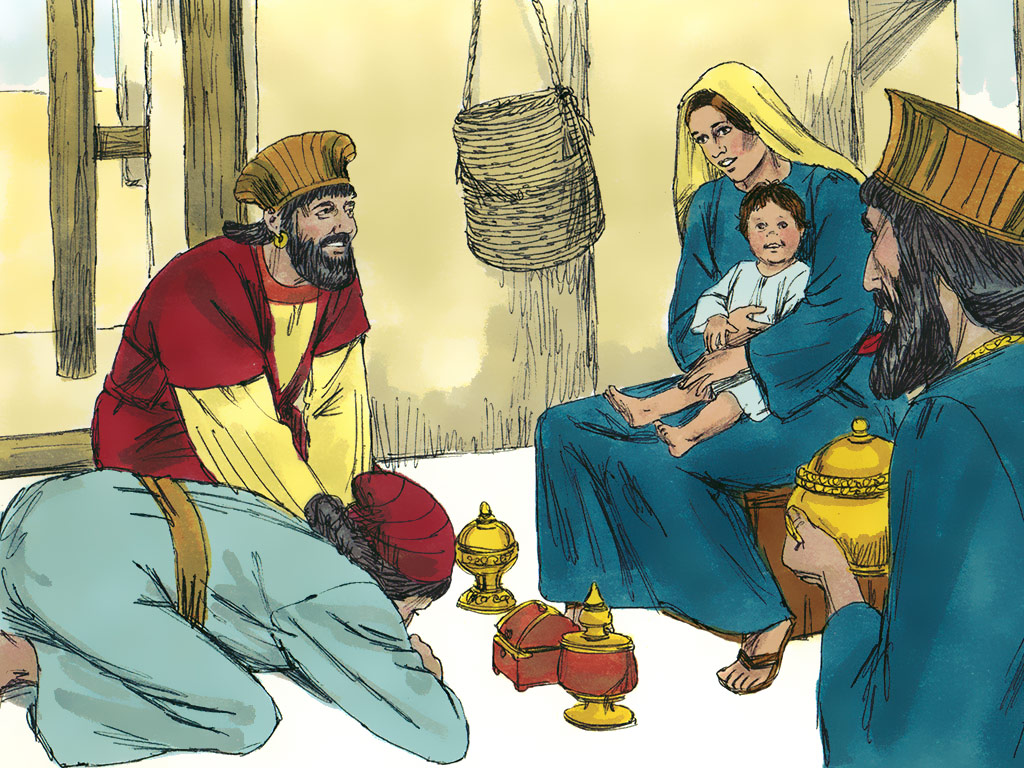 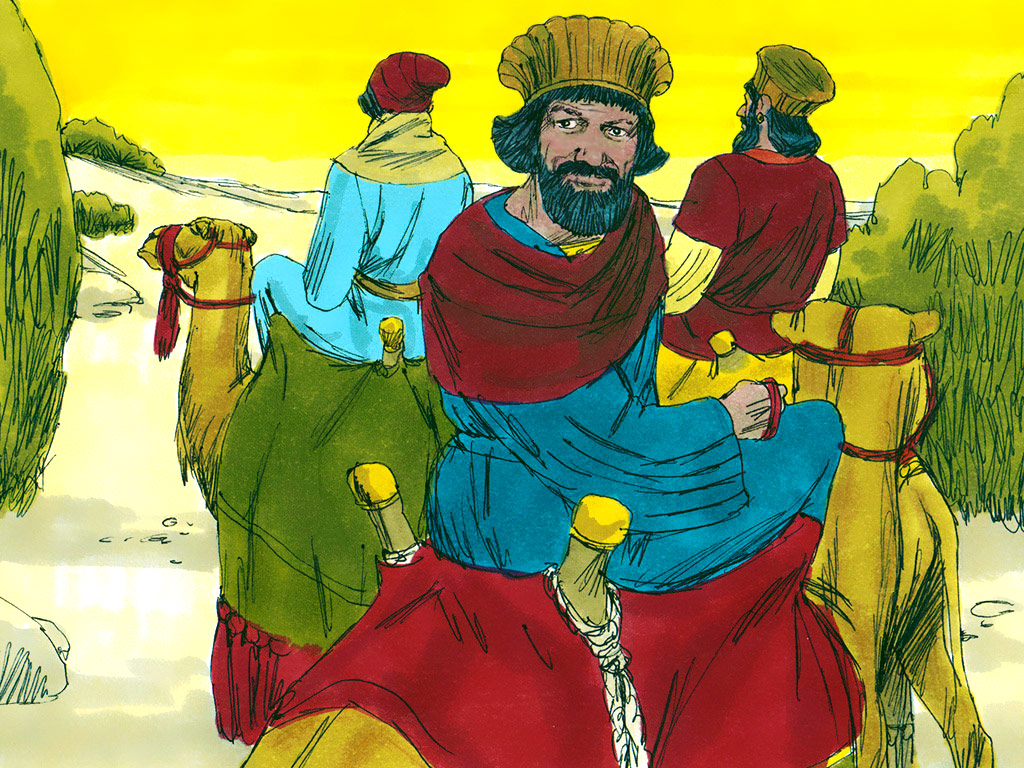 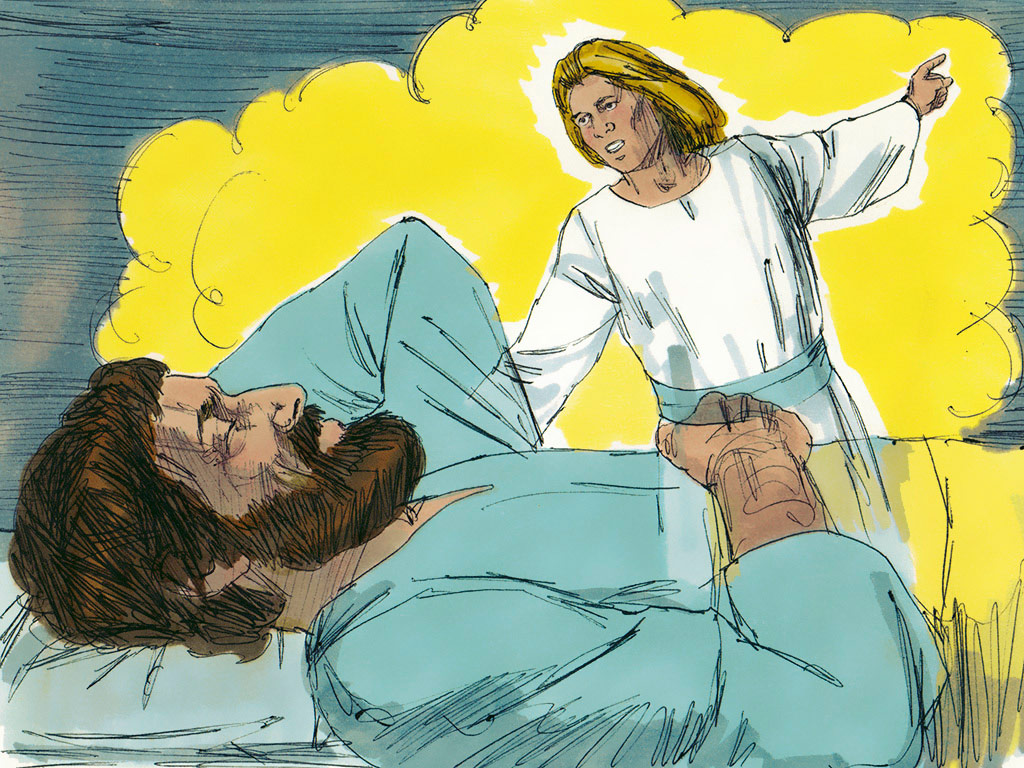 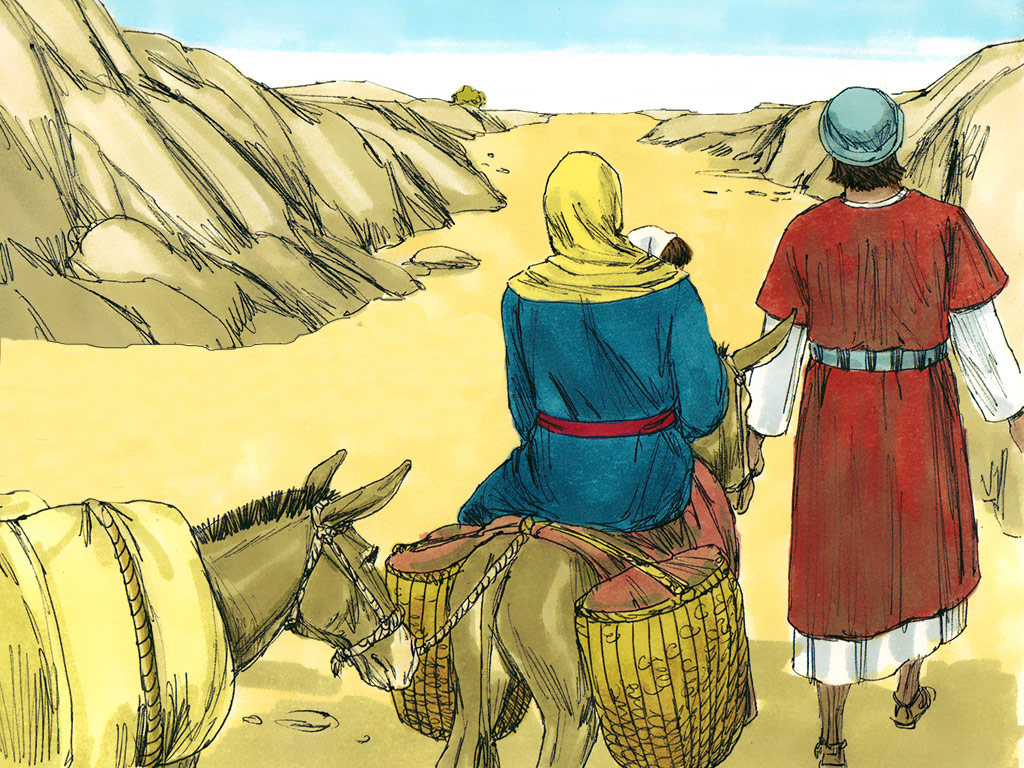 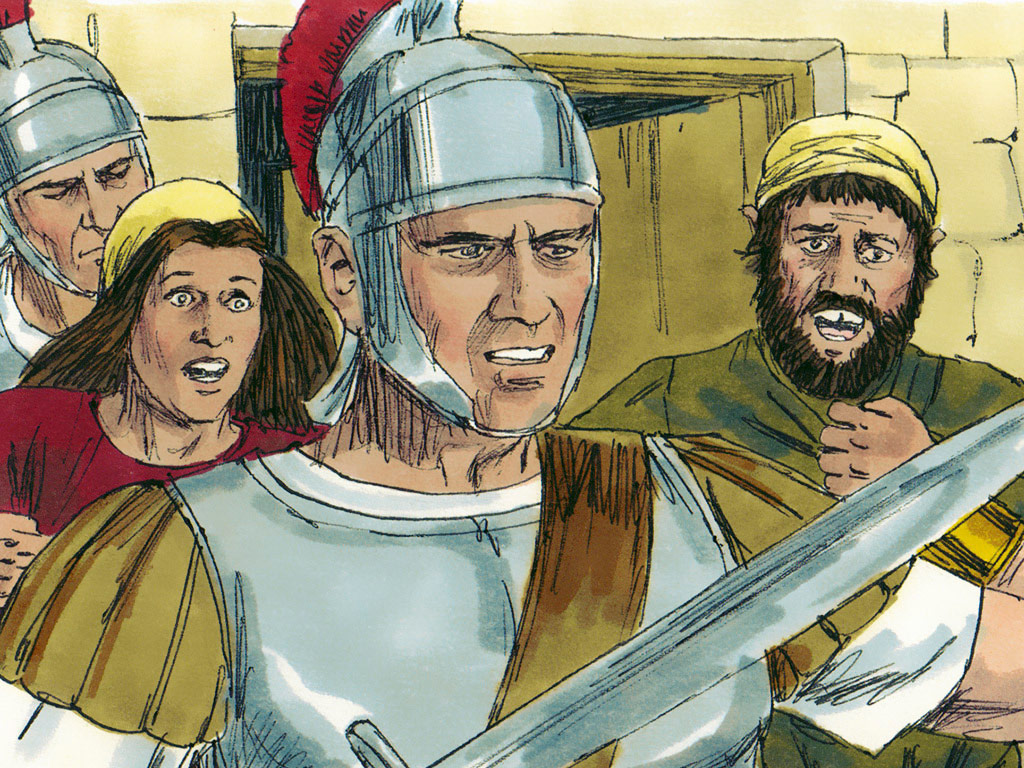 You should have a heart 
that wants to worship God.
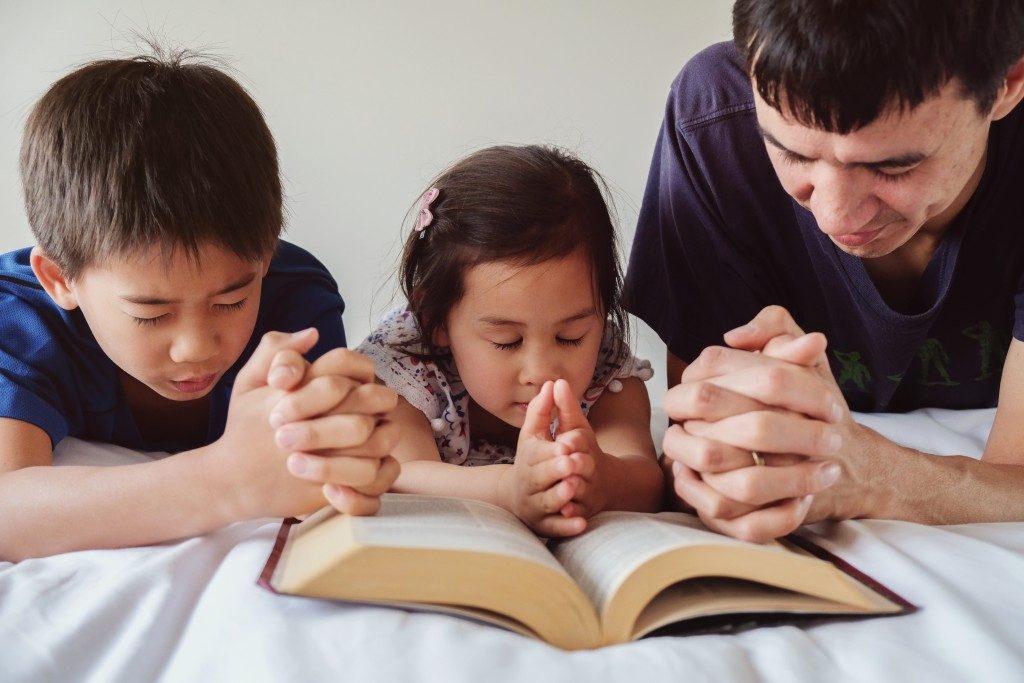 Life of Christ MT#3
Life of Christ MT#3
Psalm 29:1
"Give unto the Lord
the glory due 
unto His Name..."
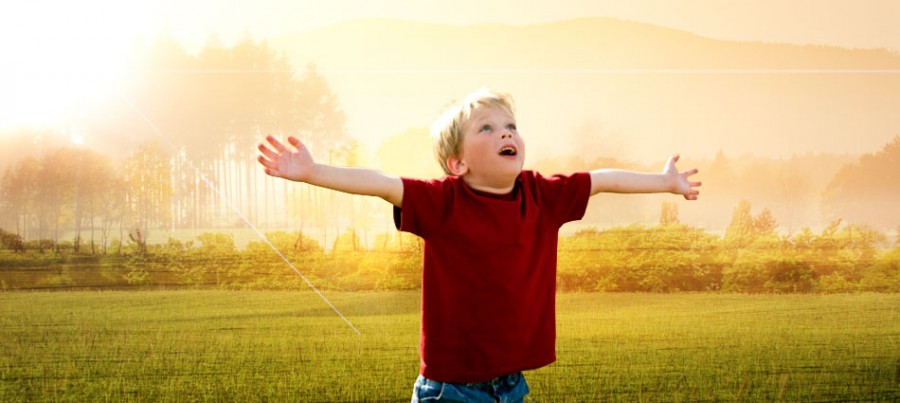 Life of Christ MT#3
“For the wages of sin is death, but the gift of God is eternal life through Jesus Christ, our Lord.”
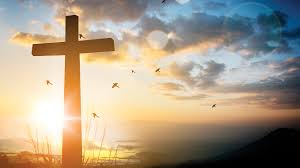 Romans 
6:23
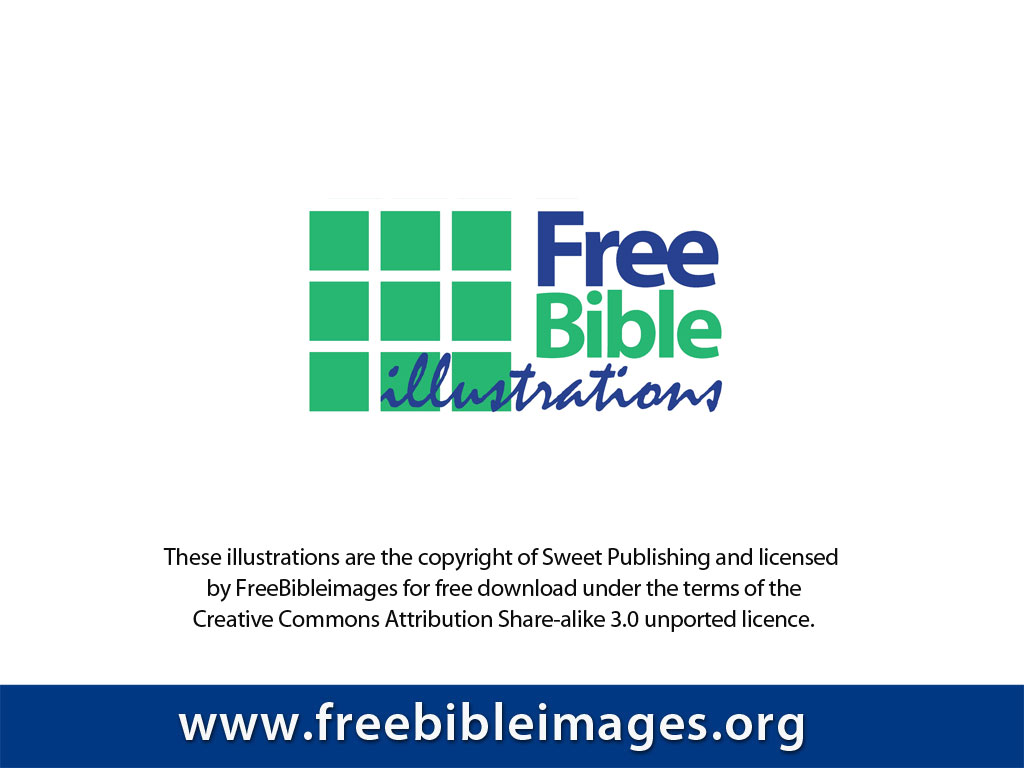 THANK YOU!
By Your love, You made me
Father thank You.
In Your love, You died for me
Jesus thank You.
God’s love now lives in me
Spirit thank You.
Father, Son, and Spirit are one
We thank You.

Tune: “Michael, Row Your Boat Ashore”
THANK YOU, LORD!
Thank You, Lord
For saving my soul
Thank You, Lord
For making me whole.
Thank You, Lord
For giving to me
Thy great salvation
So rich and free.
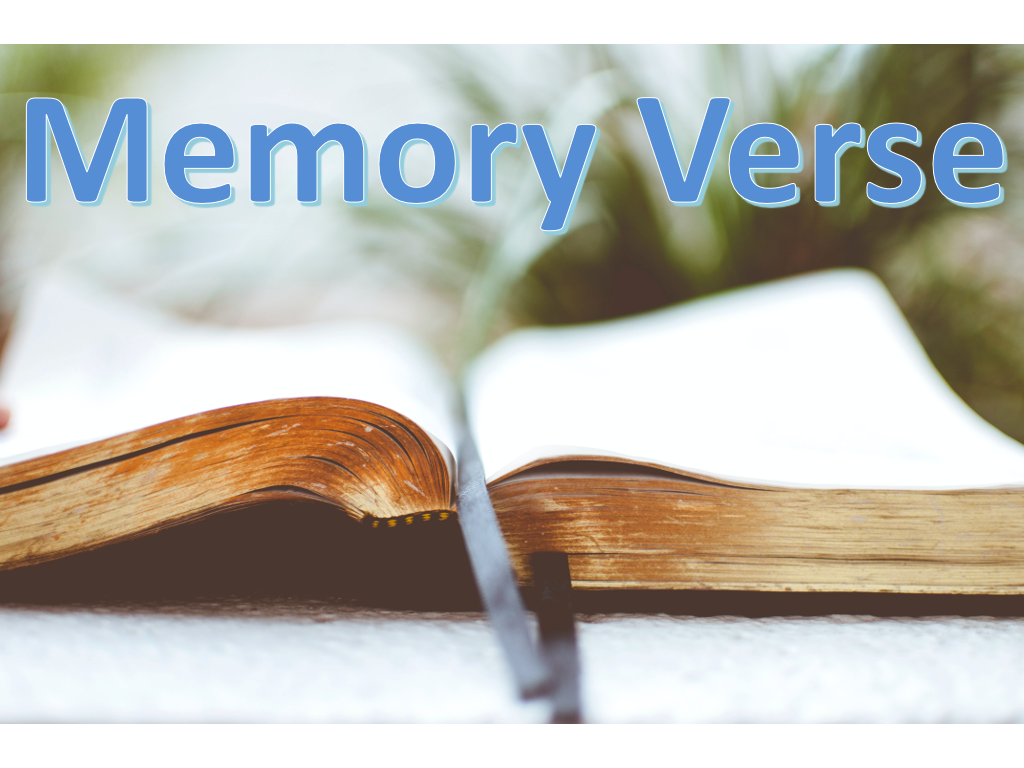 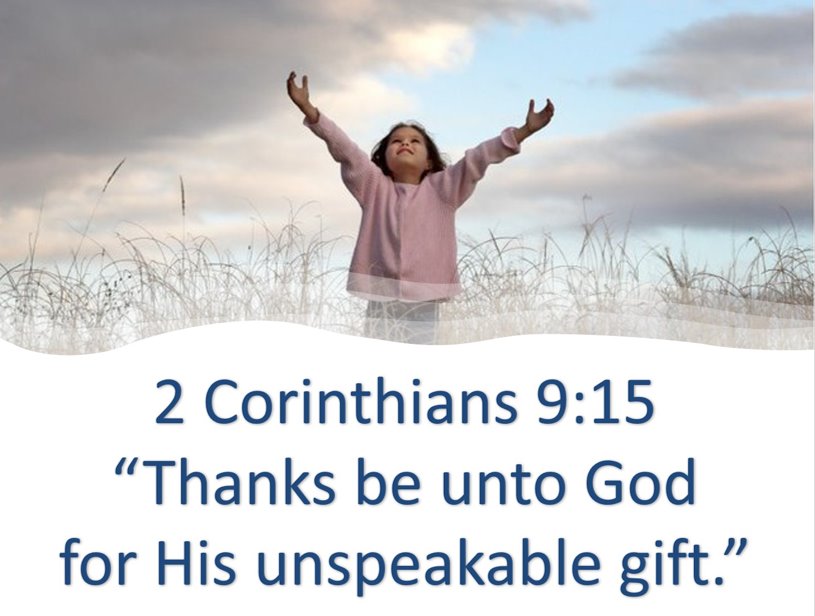 Life of Christ MV#3
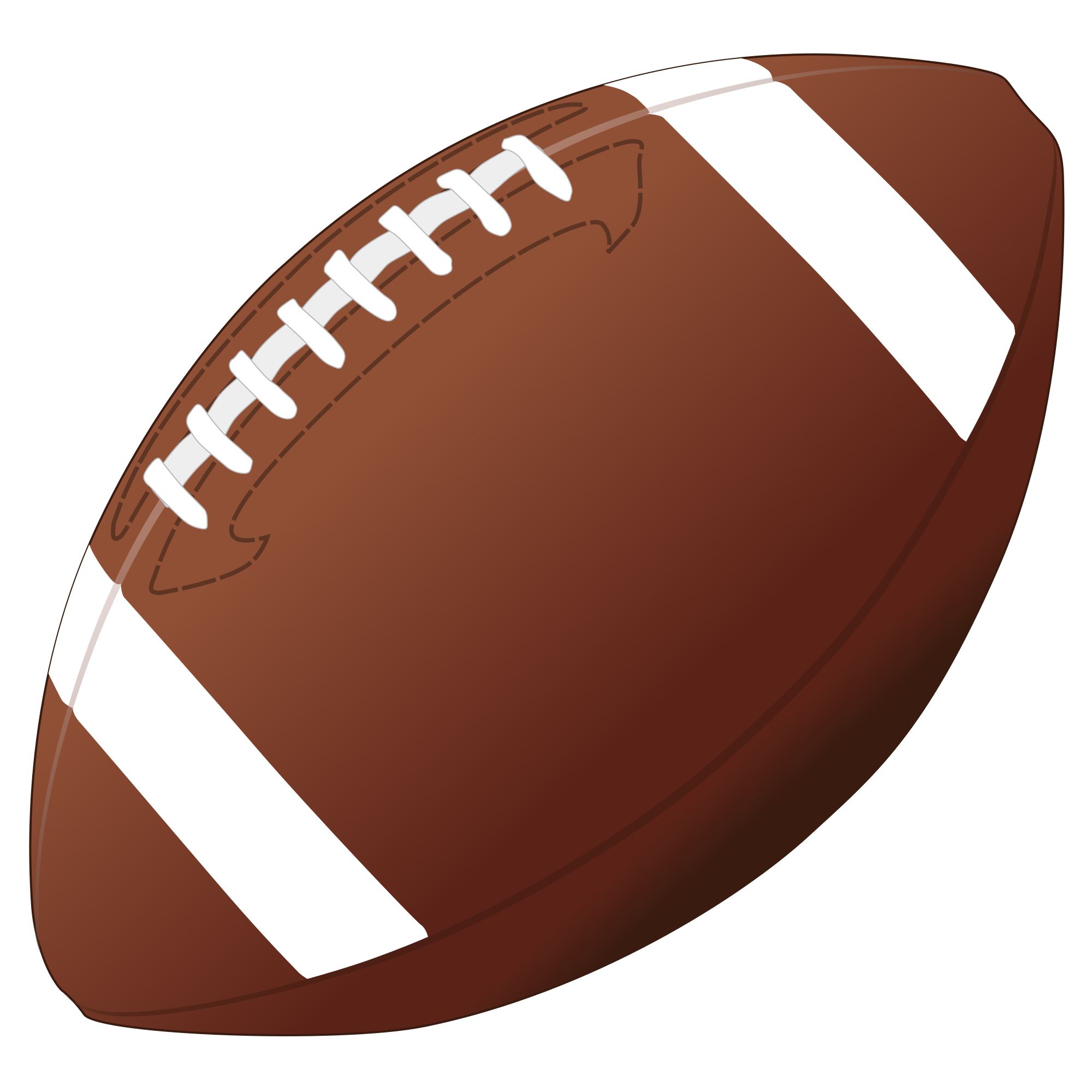 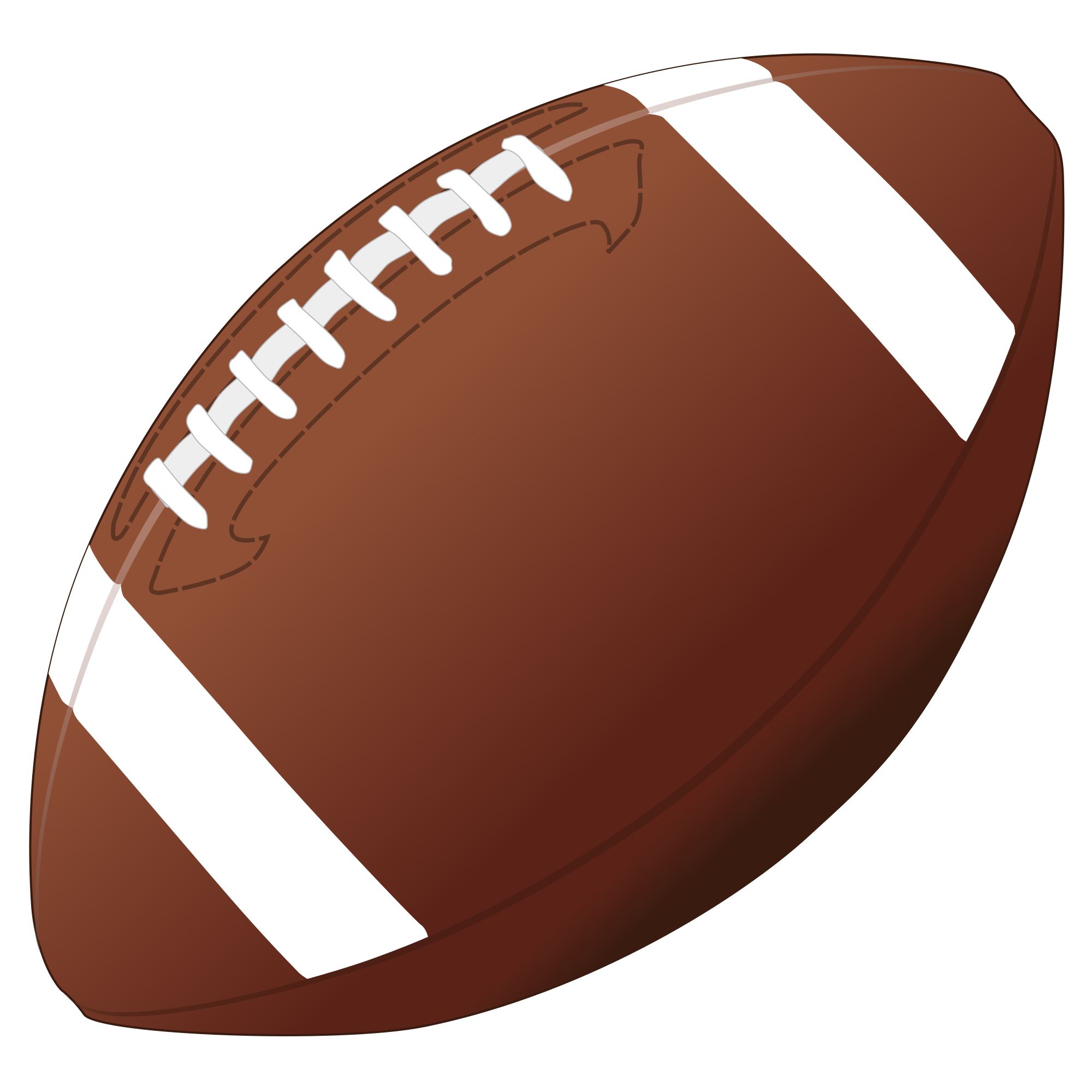 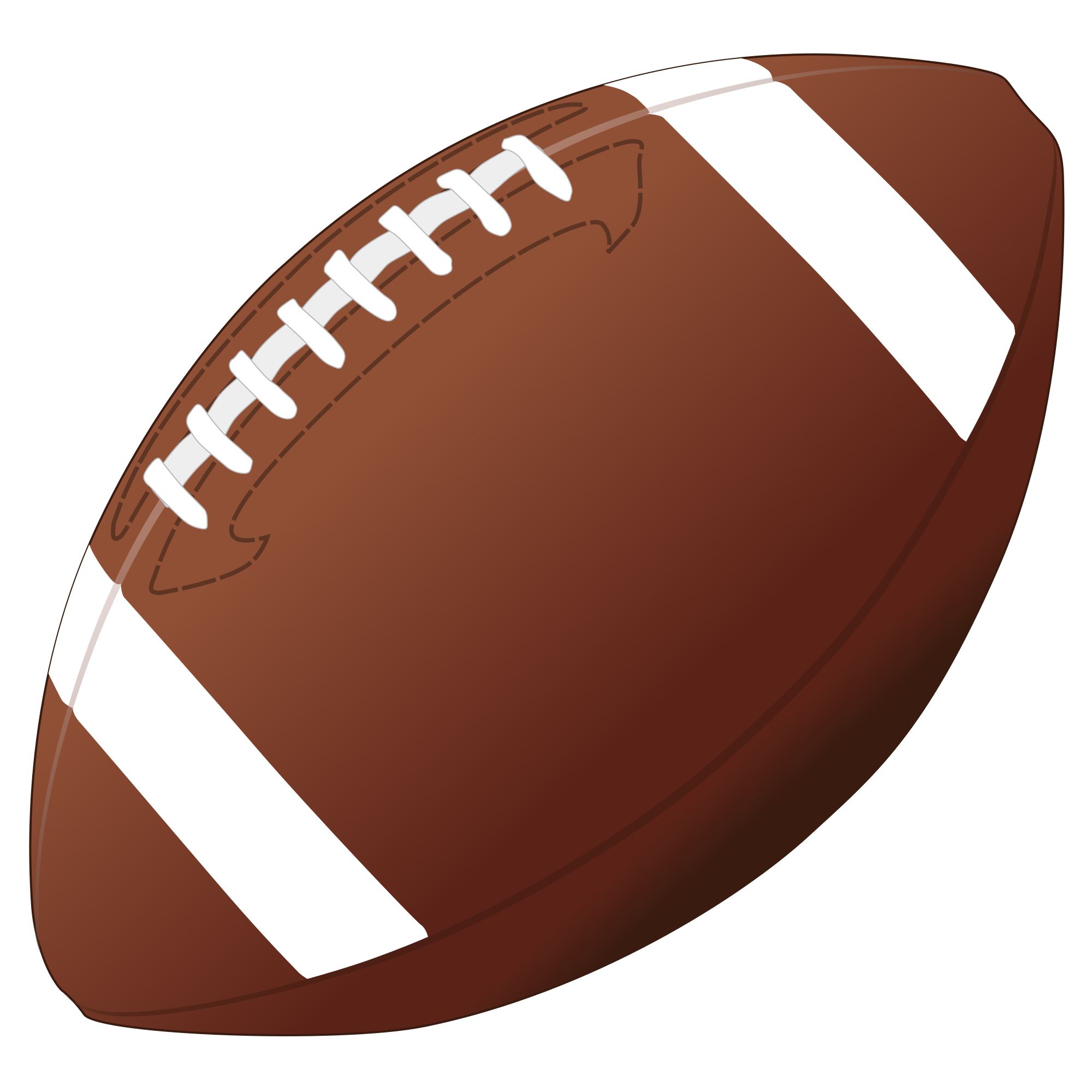 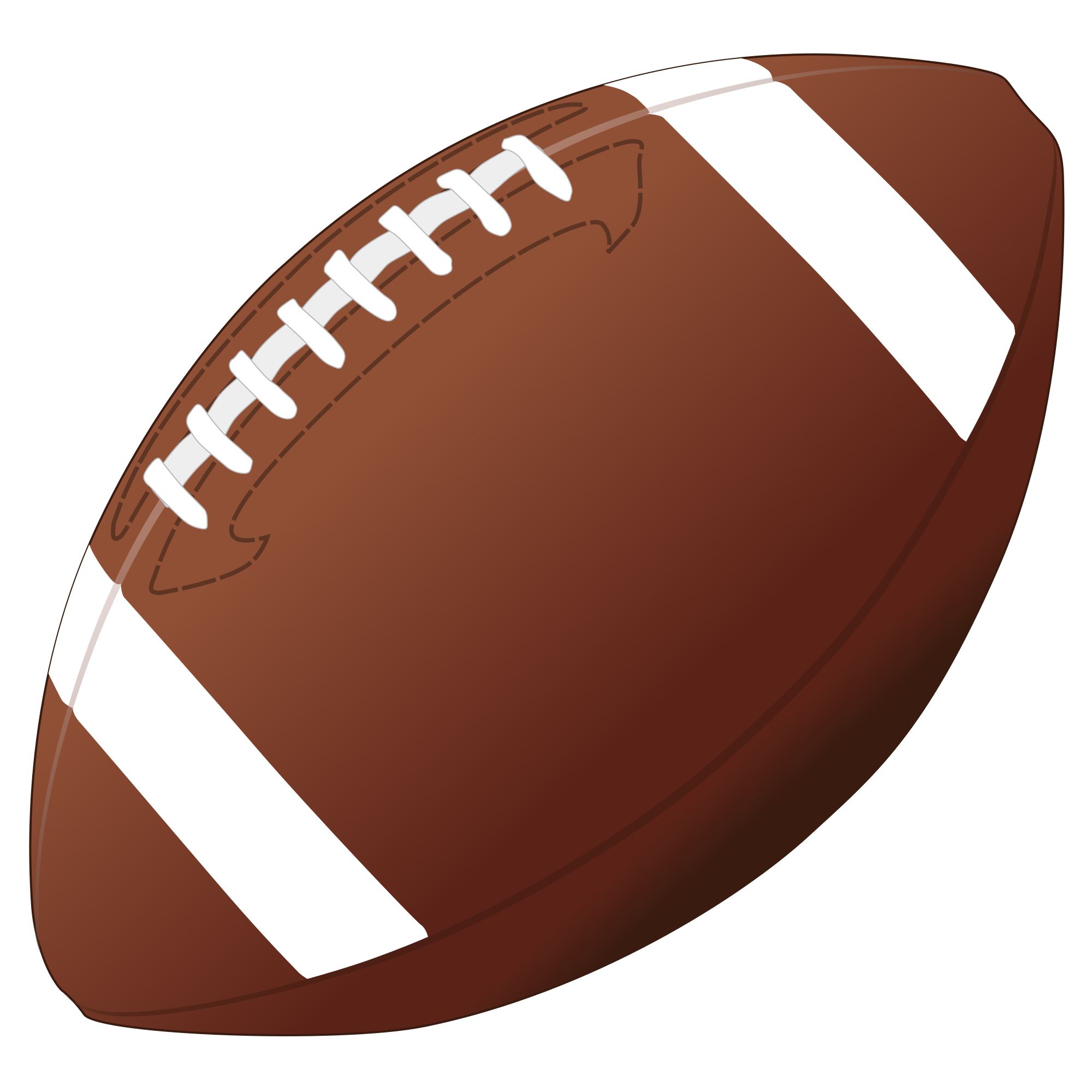 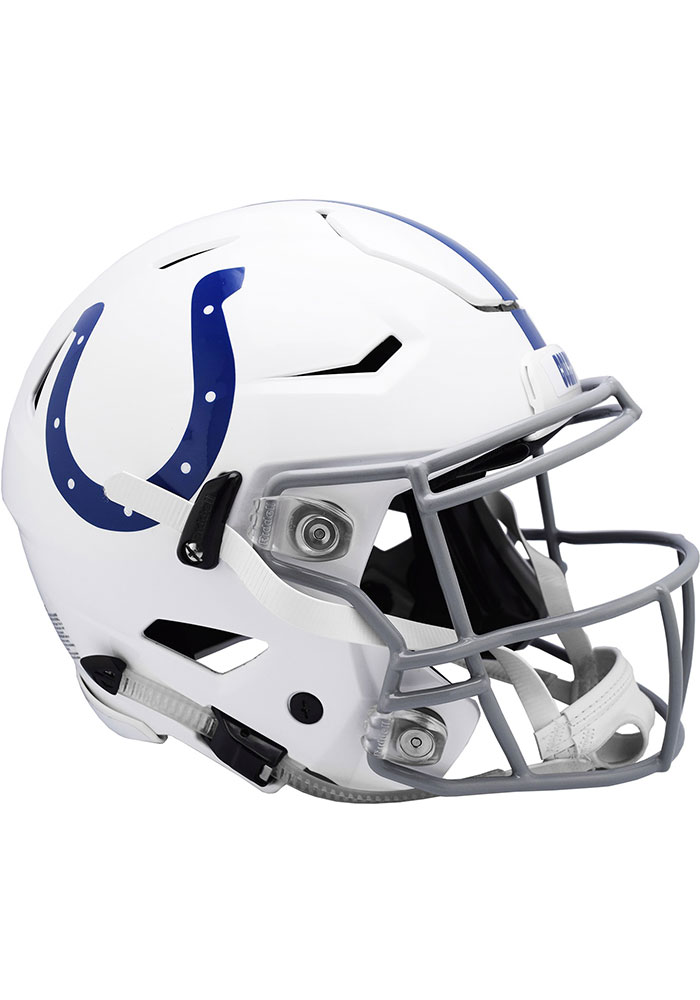 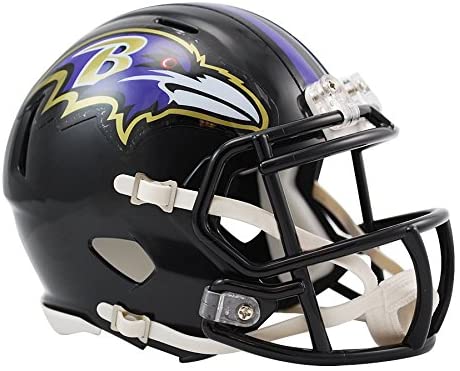 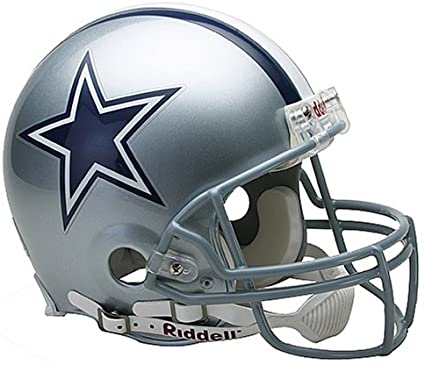 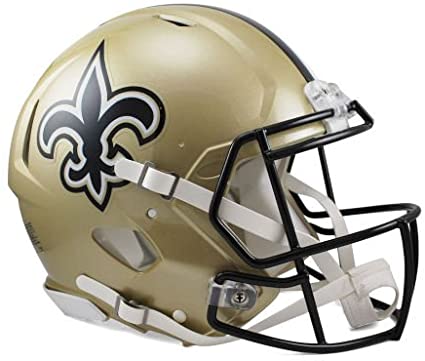 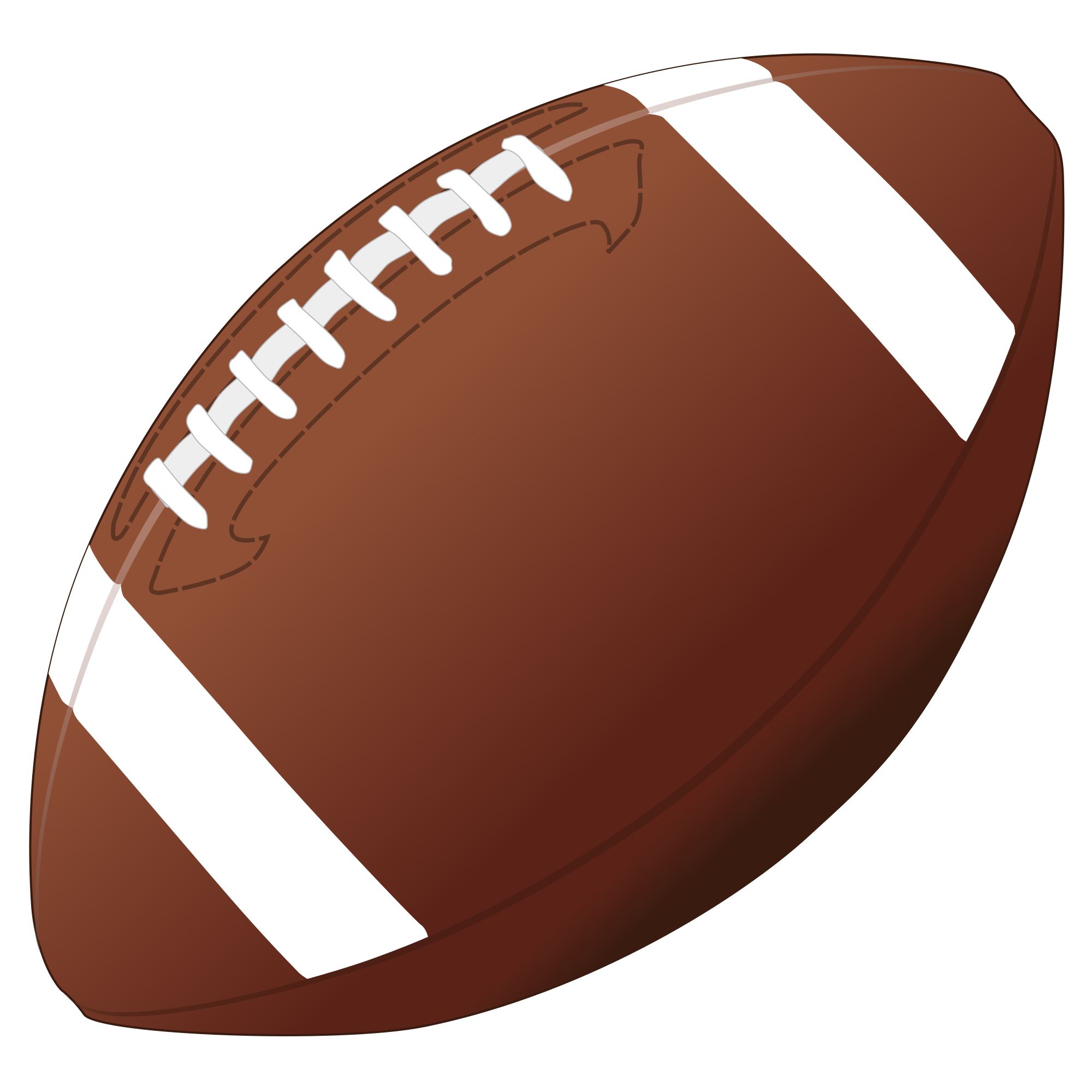 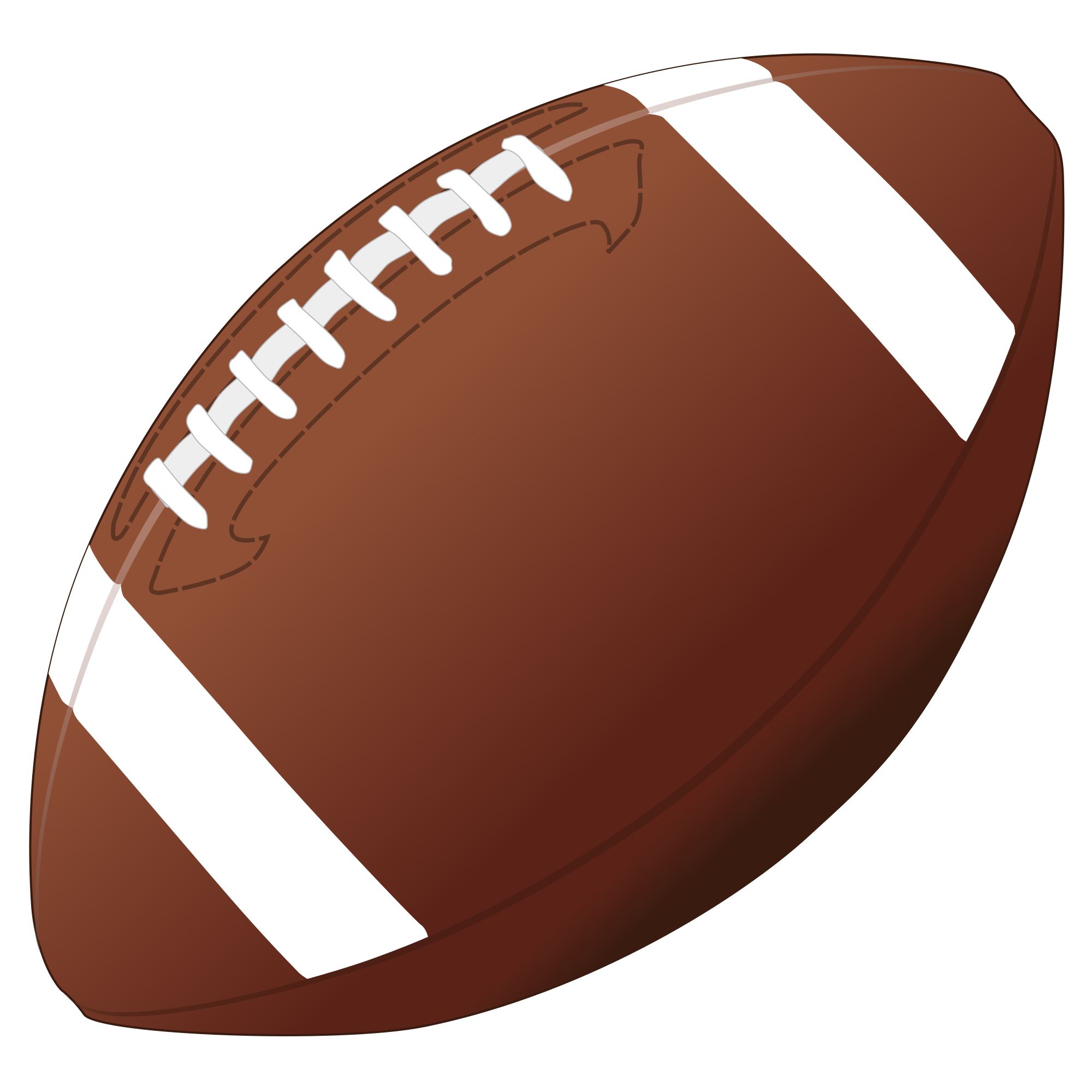 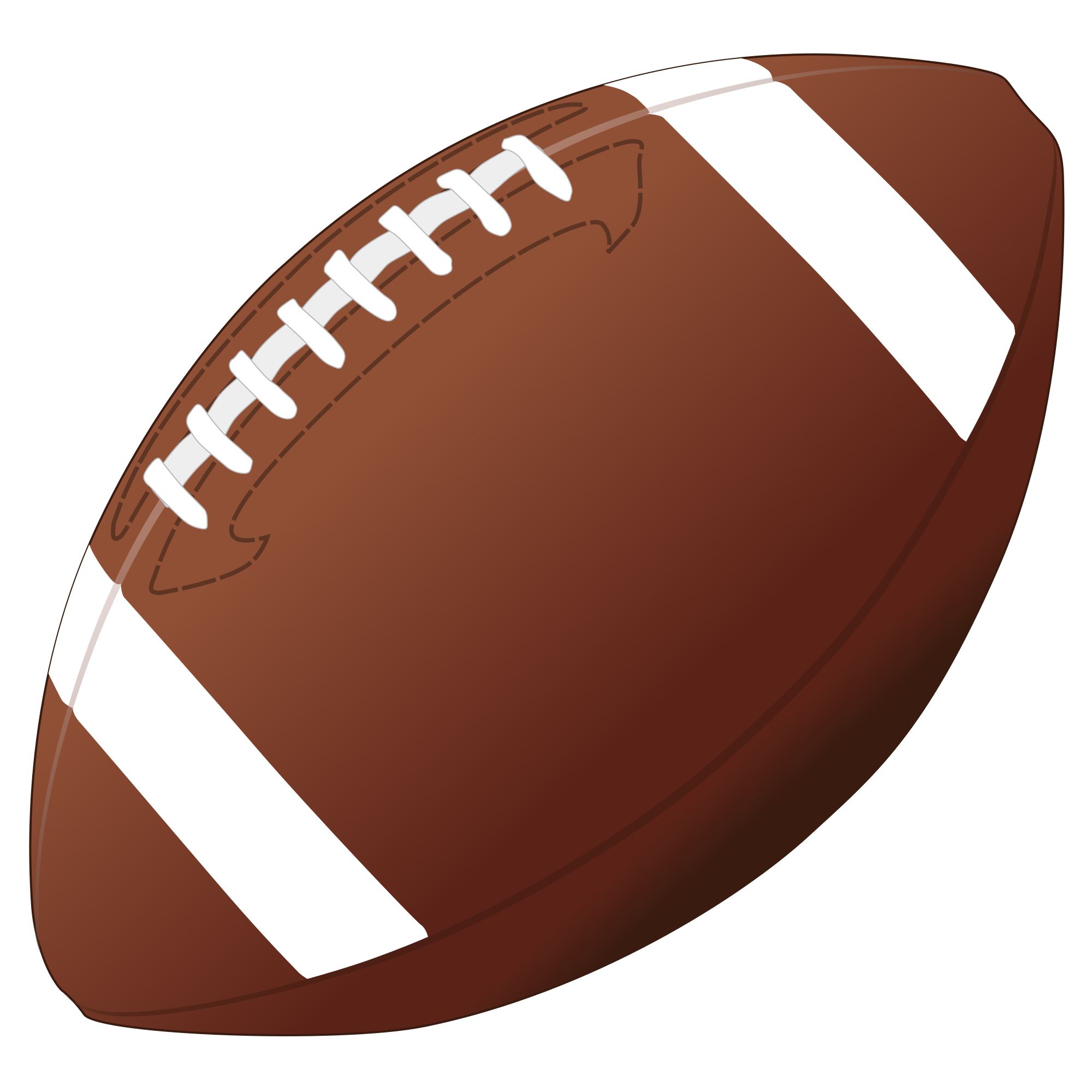 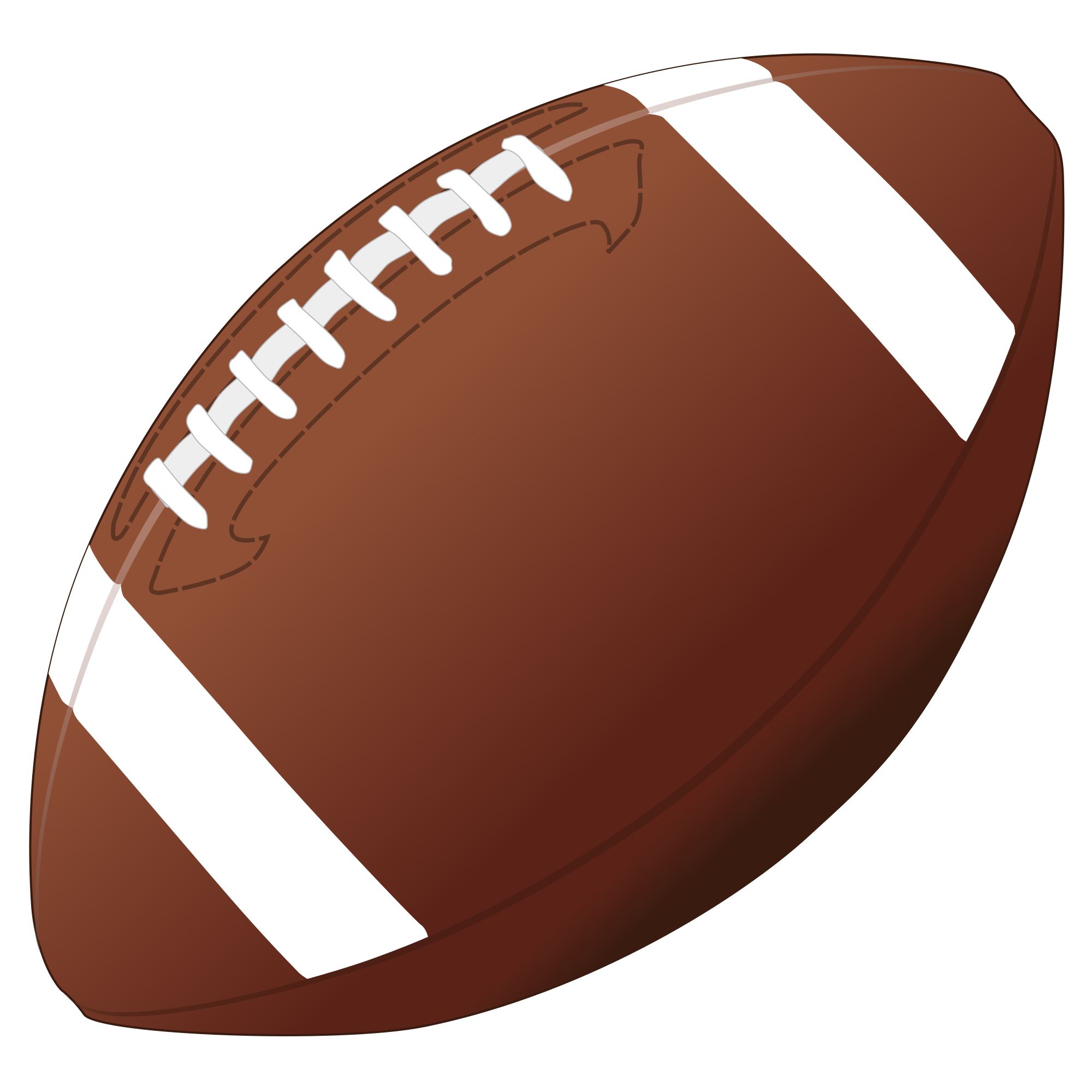 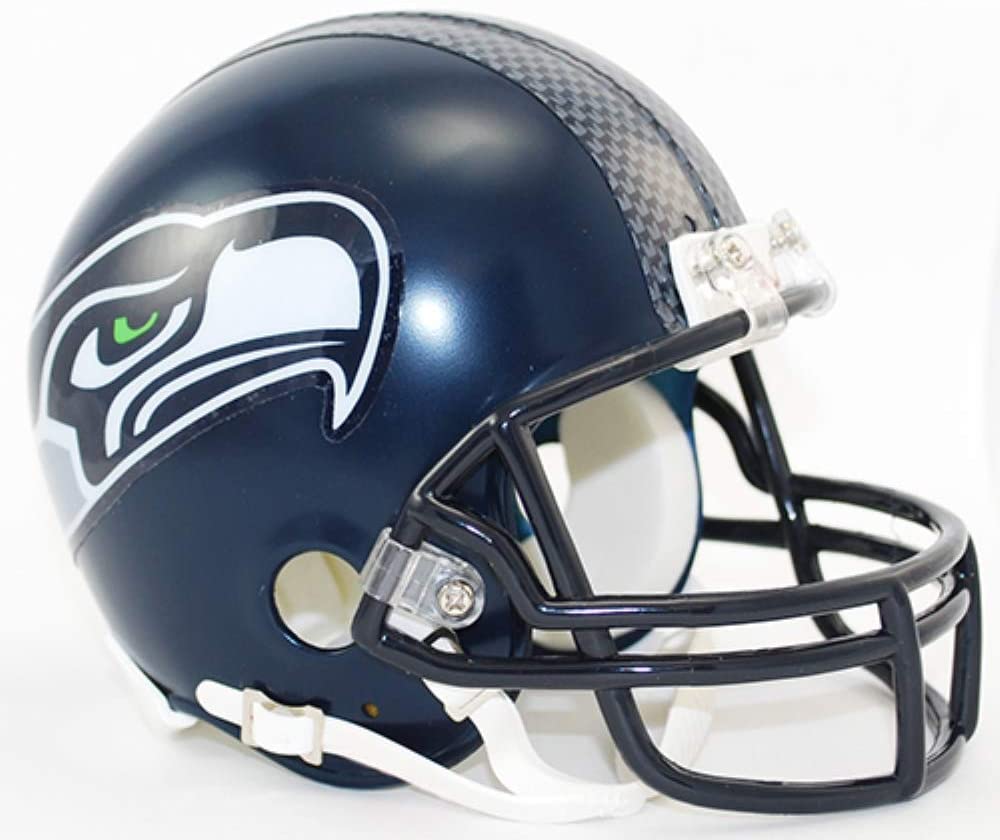 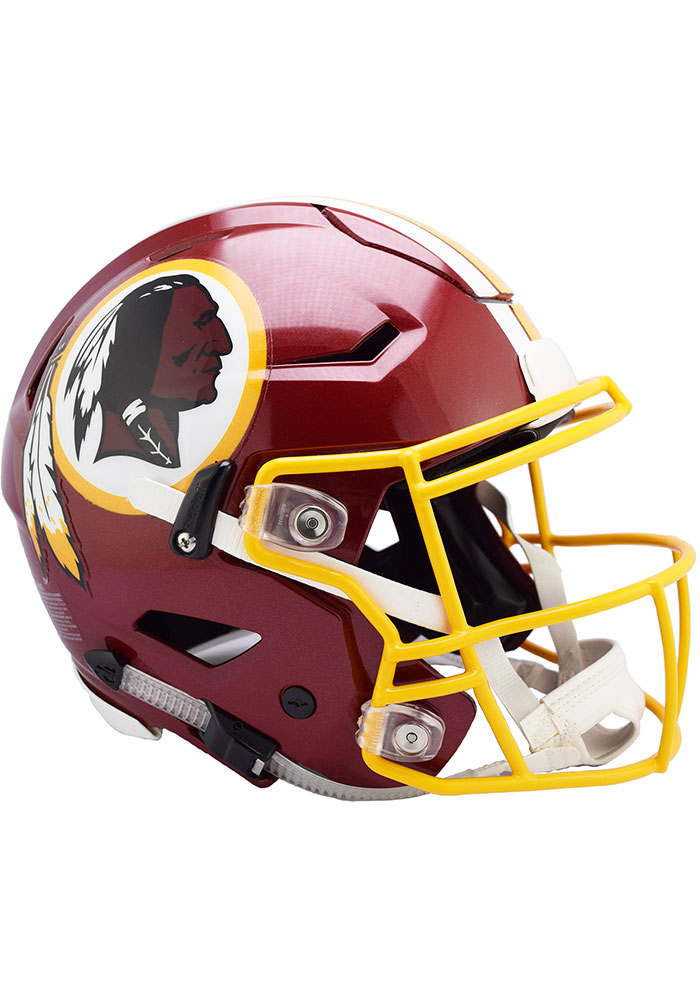 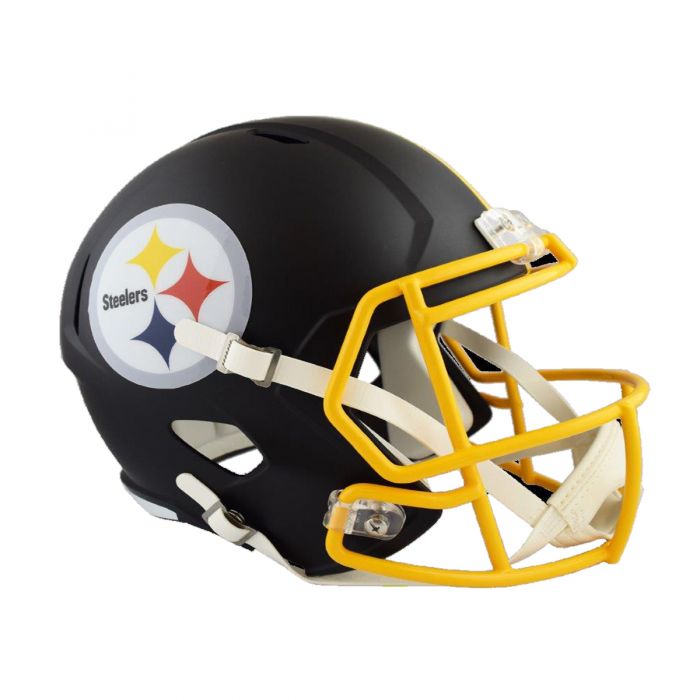 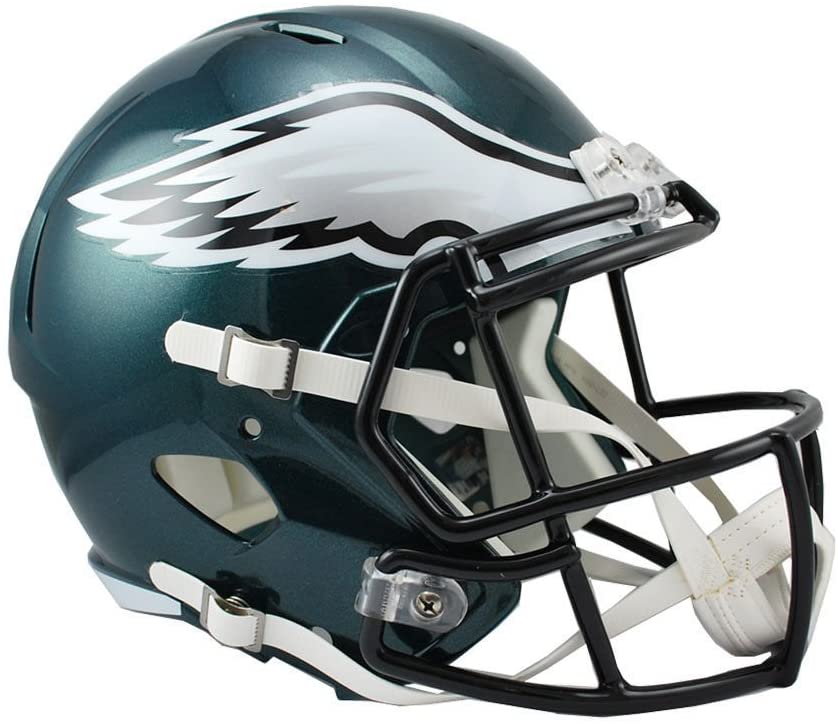 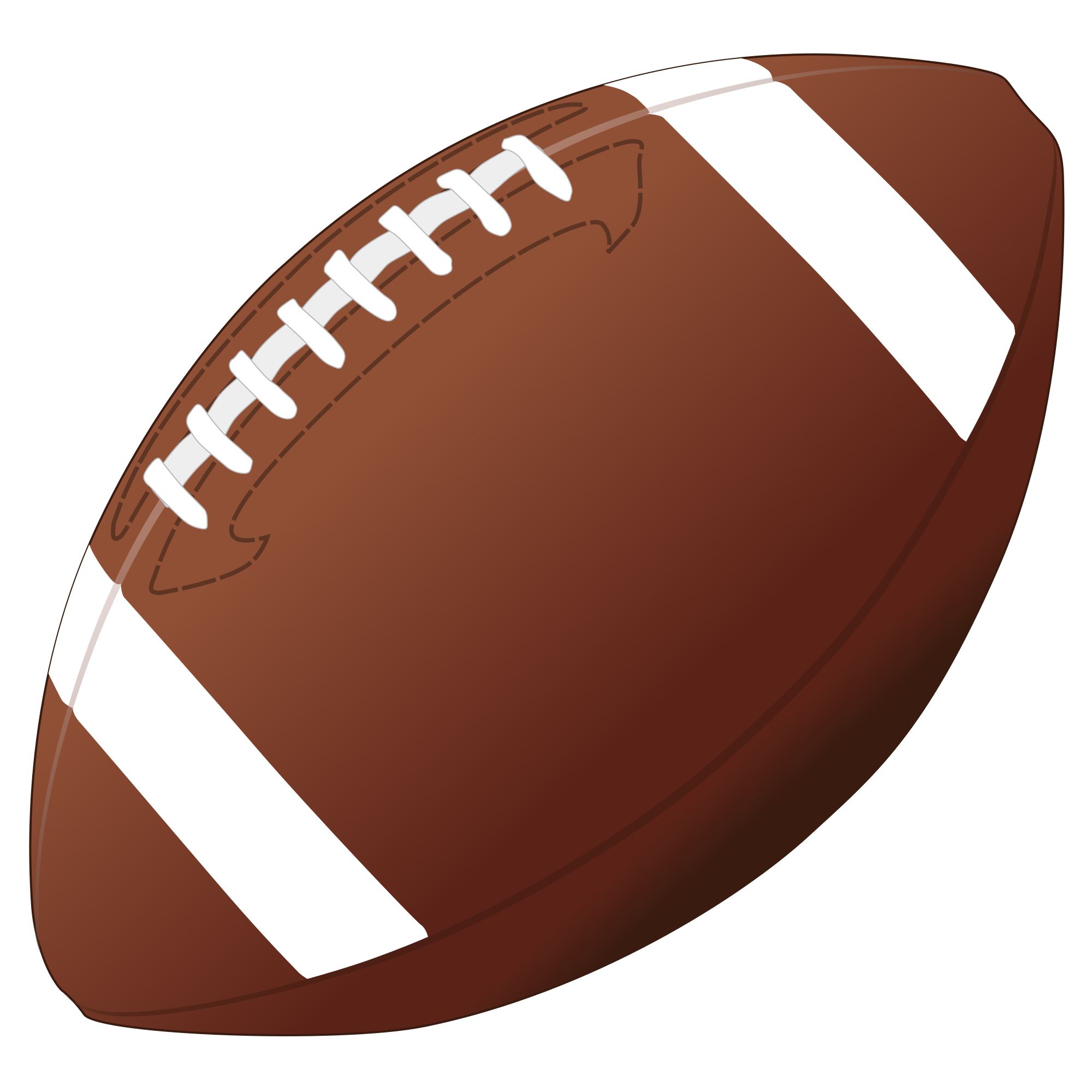 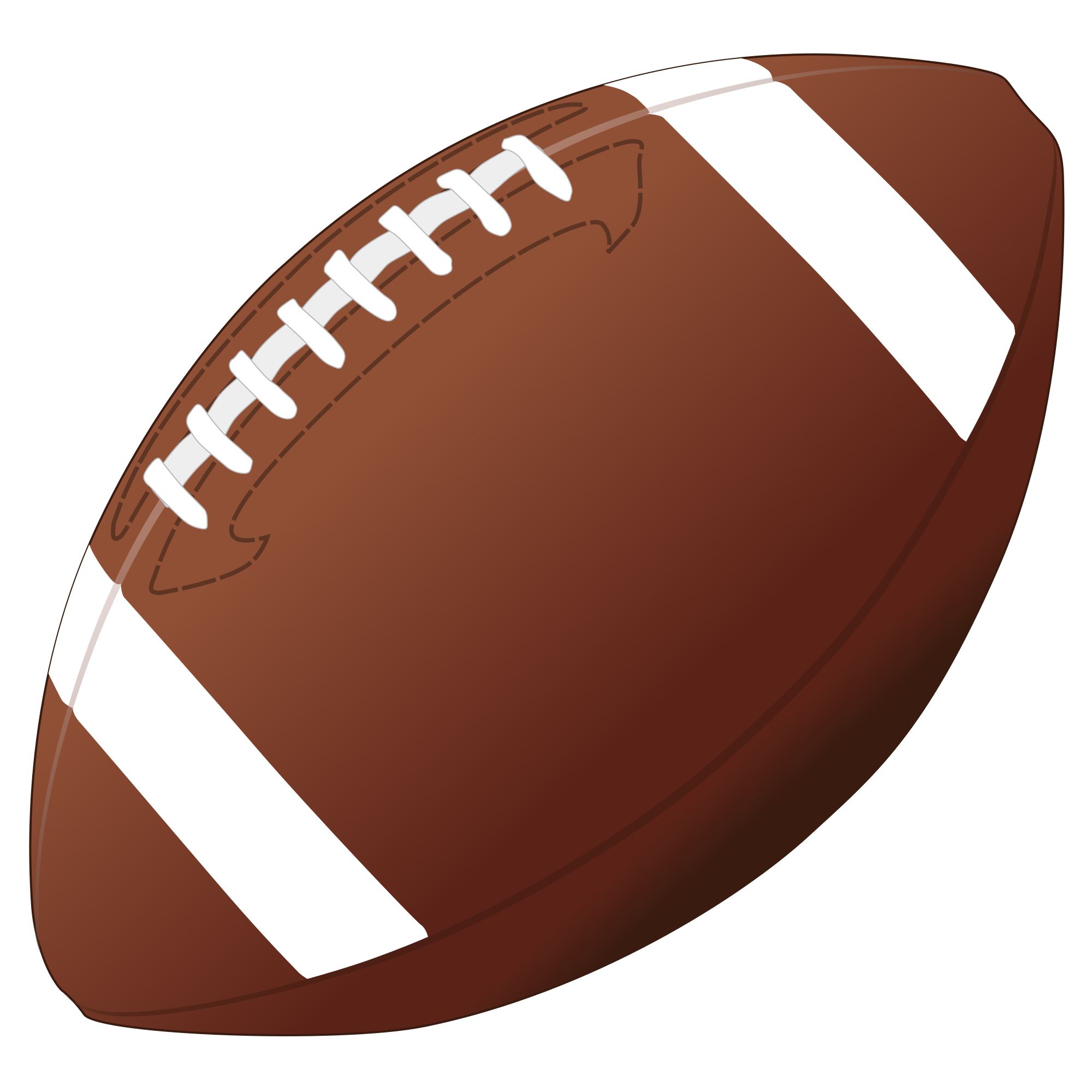 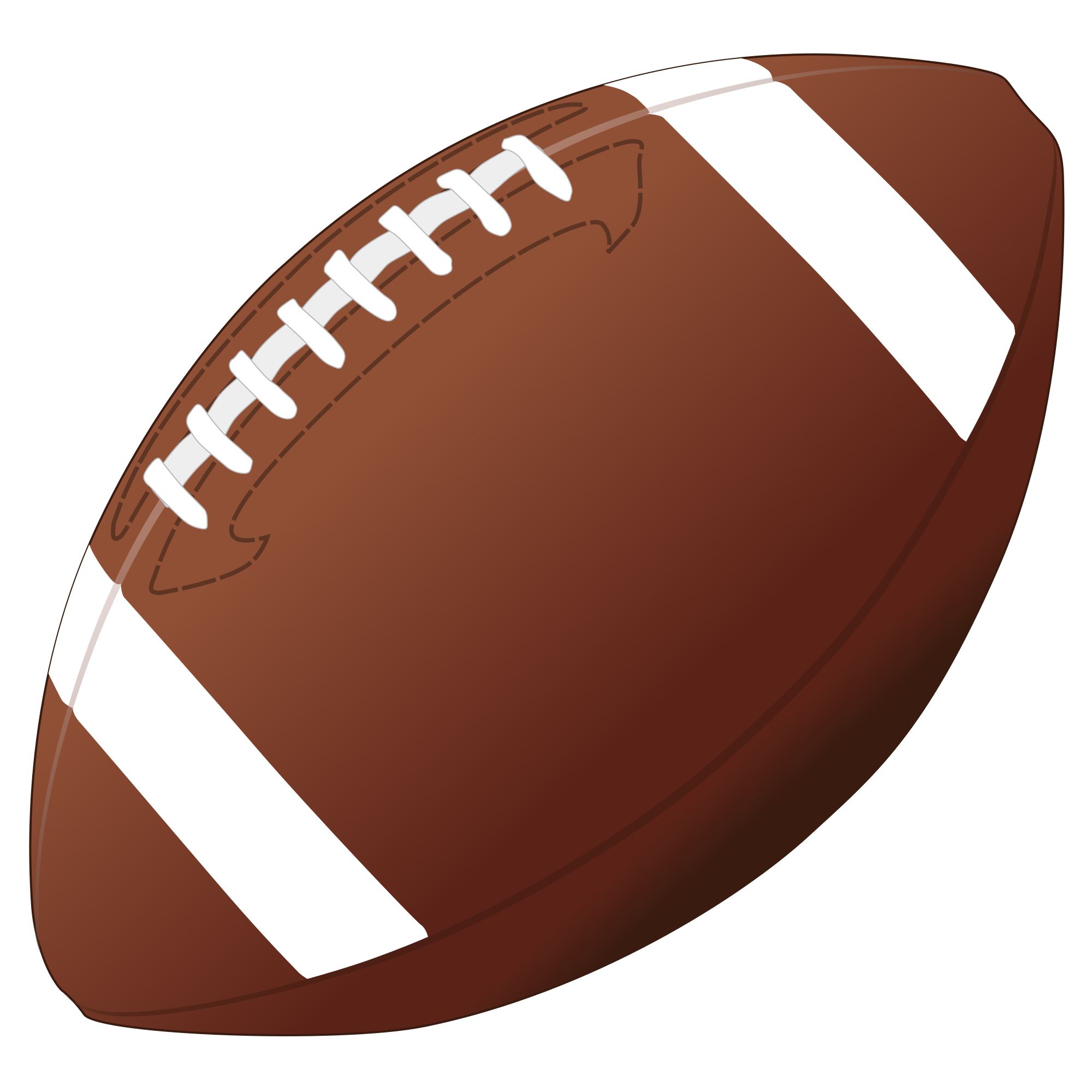 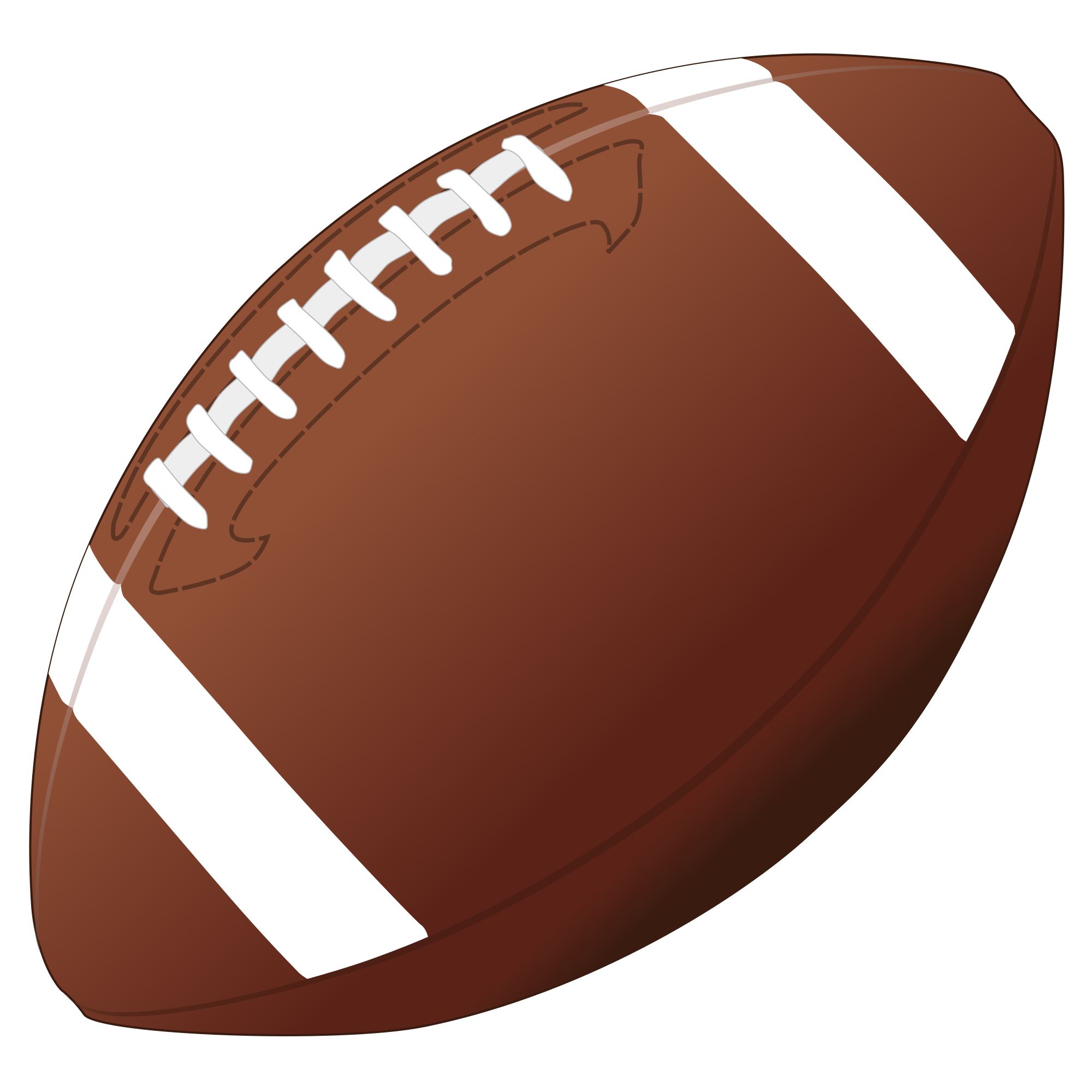 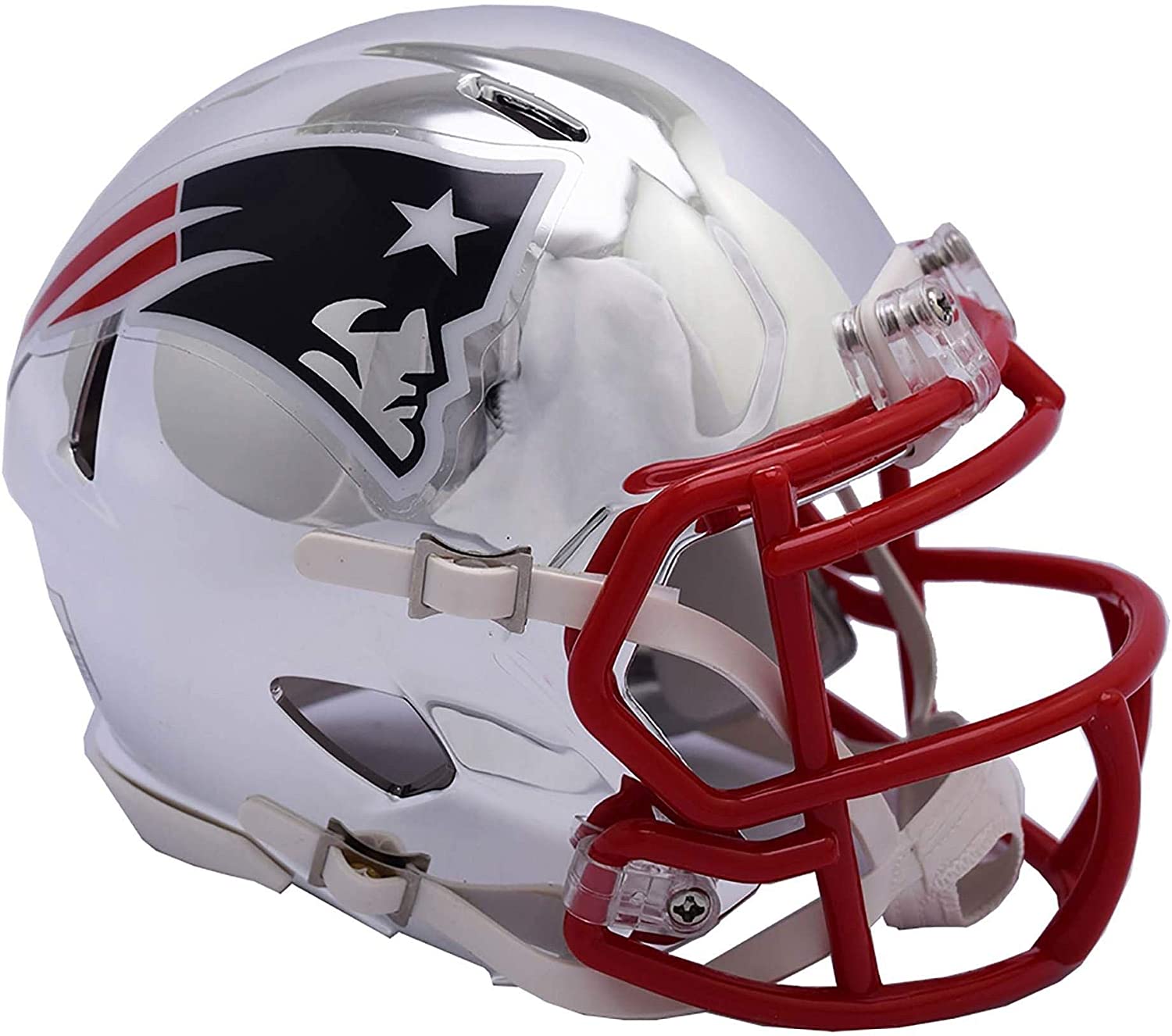 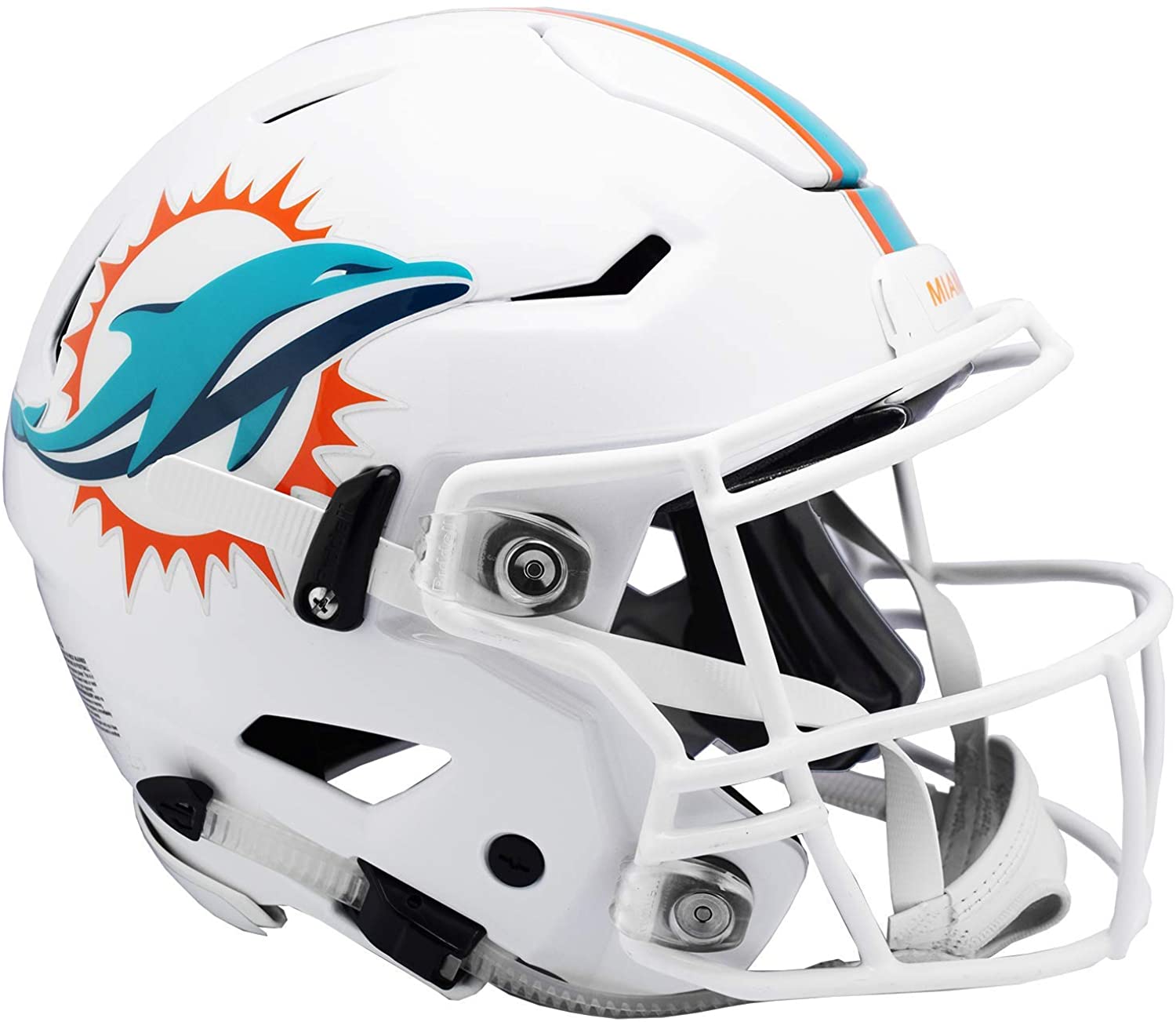 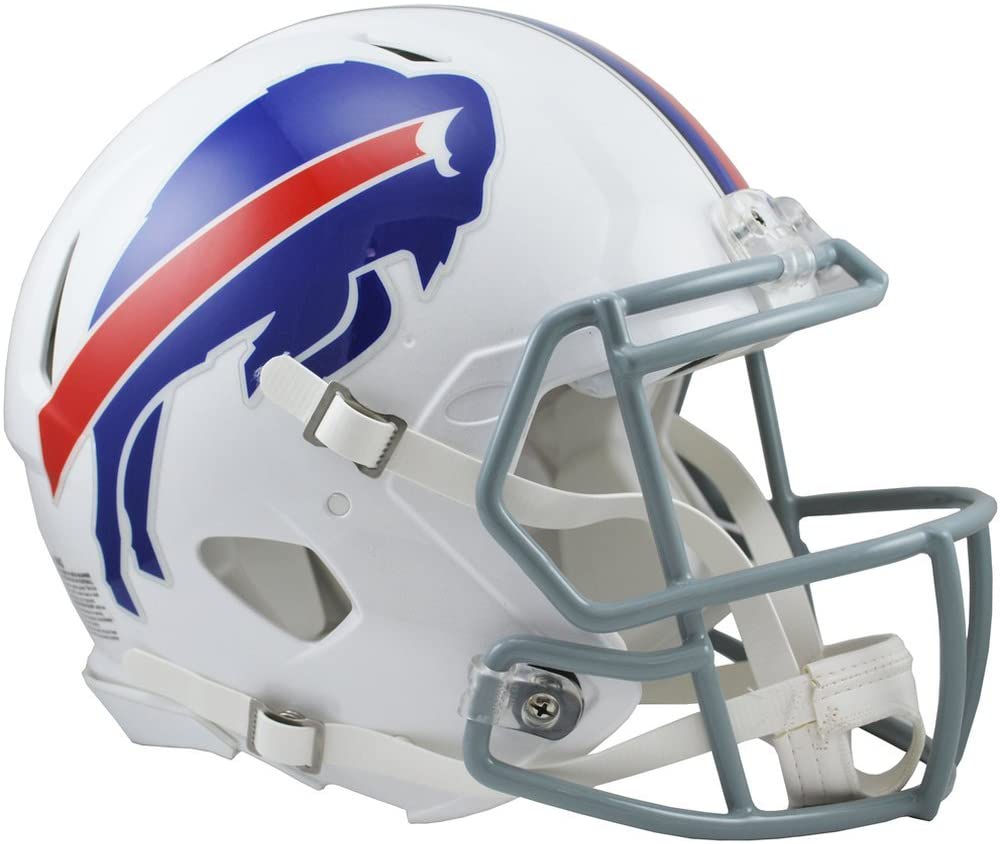 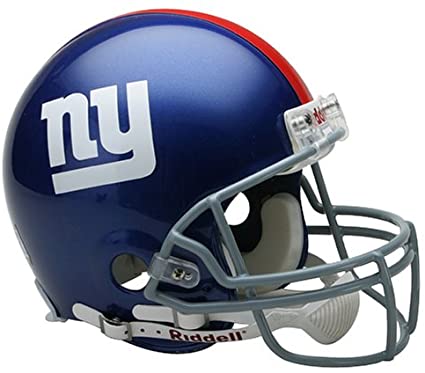